Razem na Święta
Razem na Święta
Nasza szkoła wzięła udział w akcji „Razem na Święta” 2021 organizowanej przez MEiN. Celem inicjatywy było zarówno zachęcenie uczniów do niesienia pomocy innym, jak również budowanie wspólnot i więzi międzypokoleniowych oraz kształtowanie poczucia odpowiedzialności za drugą osobę.
Razem na Święta
W ramach akcji uczniowie oraz wolontariusze wraz z opiekunami i nauczycielami podjęli następujące działania: 
 Wykonali kartki z życzeniami świątecznymi i przekazali je mieszkankom Domu Pomocy Społecznej w Nowym Sączu oraz rodzinie, znajomym przez wysłanie pocztą tradycyjną i sąsiadom przez wrzucenie do skrzynek pocztowych;
 Przygotowali słodkie upominki - pierniczki i obdarowali nimi bliskich;
 Przygotowali różnymi technikami ozdoby (m.in. bombki, gwiazdy, aniołki, choinki) i stroiki świąteczne dla osób z rodziny, przyjaciół;
 Zaoferowali pomoc osobom starszym w przedświątecznych zakupach; 
 Wysyłali kartki dla kombatantów i Rodaków na Kresach;
 Okazali wsparcie obrońcom polskiej granicy przygotowując kartki w ramach akcji społecznej #MuremZaPolskimMundurem;
 Przekazali kartki świąteczne seniorom przygotowane przez poszczególne klasy Zespołu Szkół nr 5 Sp.;
 Wystąpili w jasełkach w Centrum Sądeckiego Seniora;
 Włączyli się w zbiórkę darów dla potrzebujących uczniów naszej szkoły i schroniska dla zwierząt;
 Śpiewali kolędy i pastorałki.
Razem na Święta – kartki świąteczne
- wykonanie kartek z życzeniami świątecznymi i przekazanie ich mieszkankom Domu Pomocy Społecznej w Nowym Sączu.
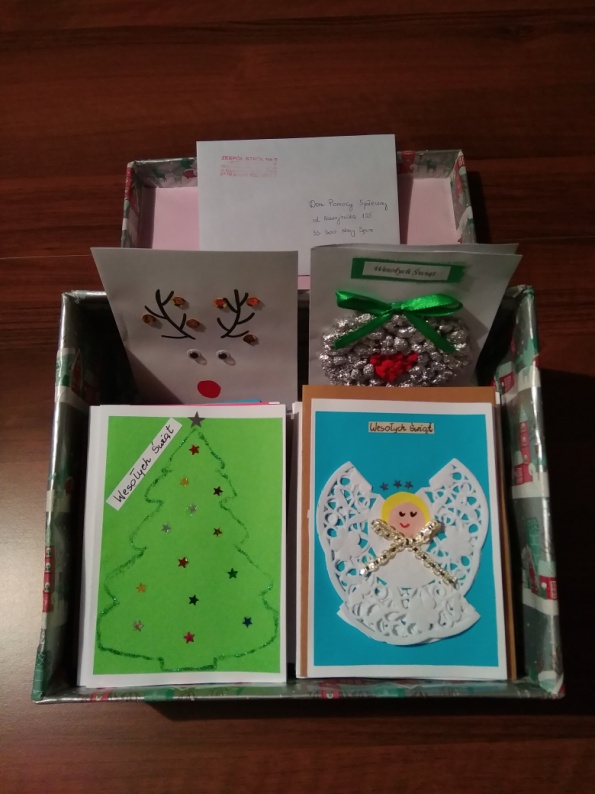 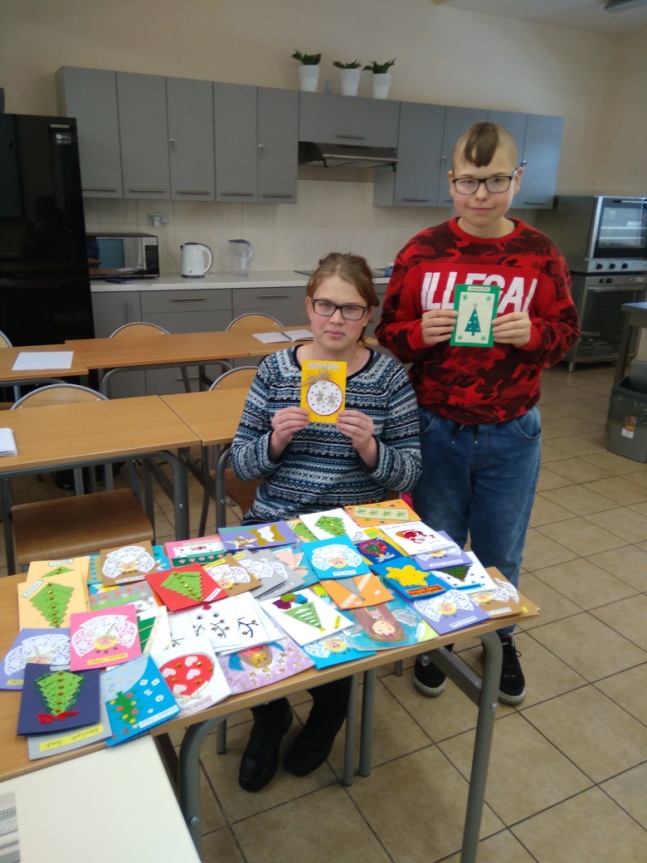 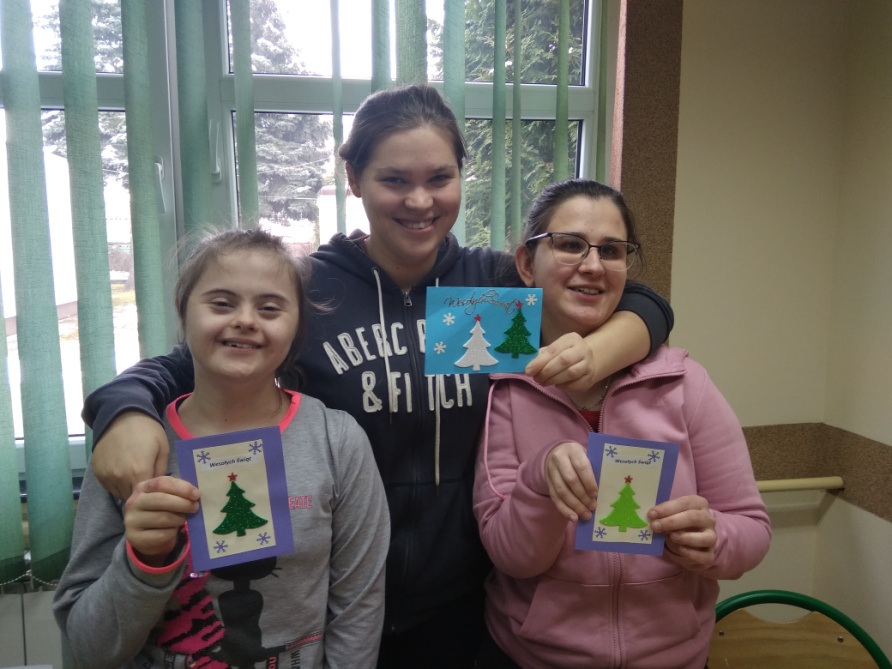 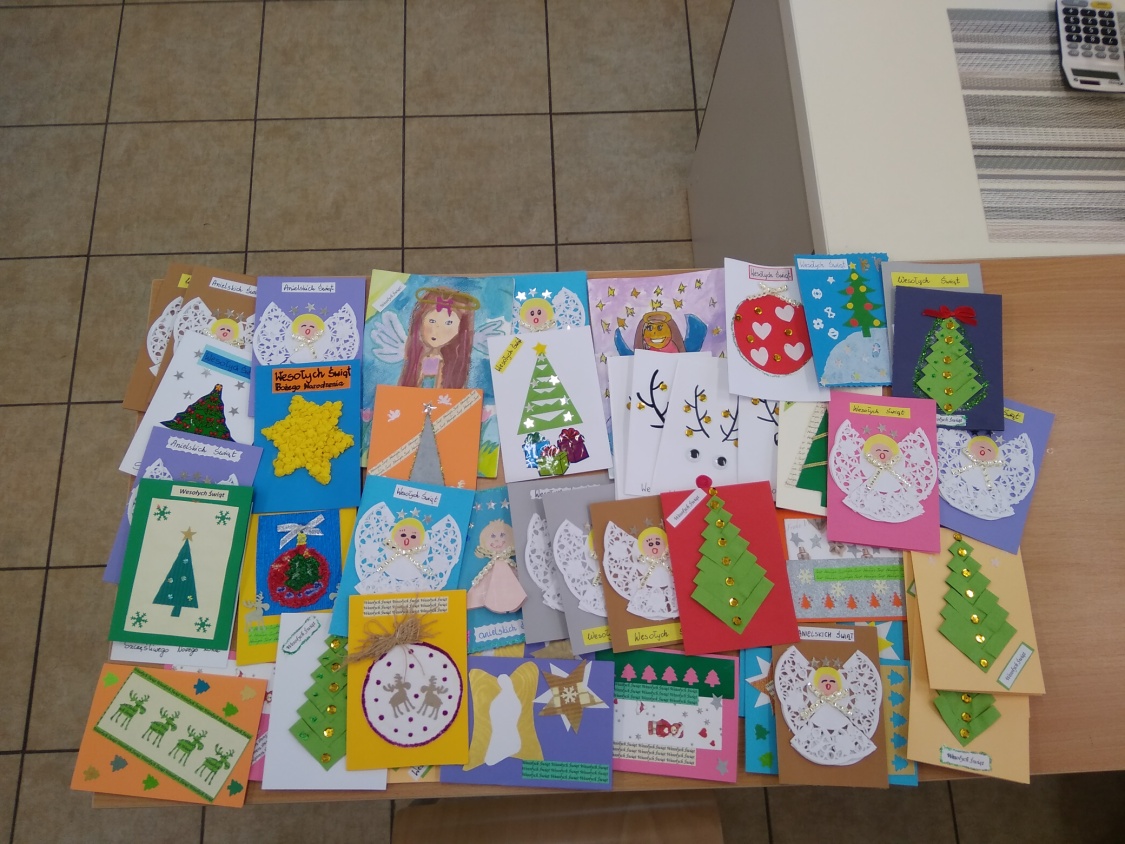 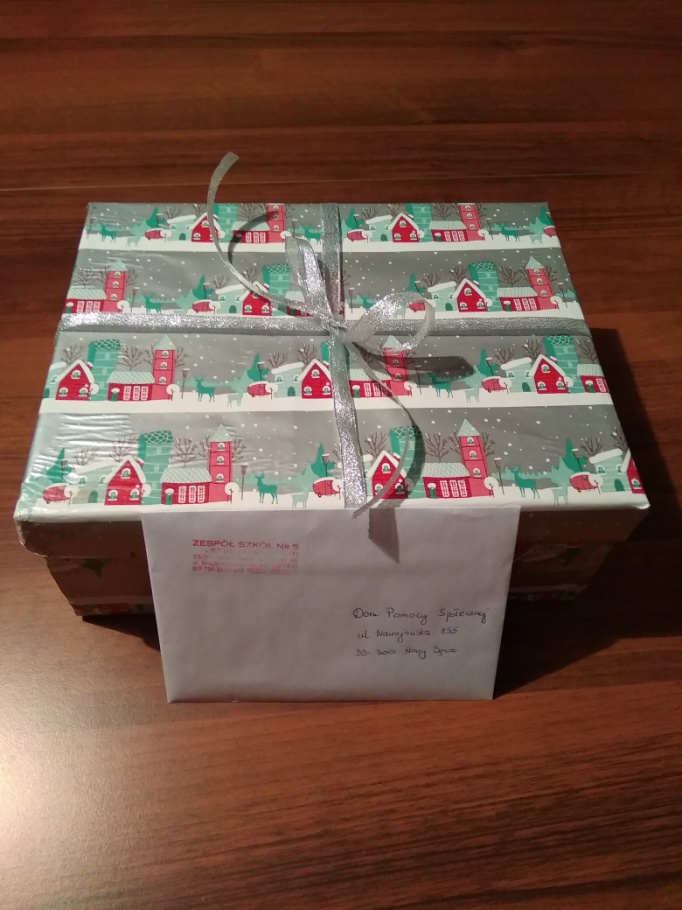 Razem na Święta – kartki świąteczne
- wykonanie kartek z życzeniami świątecznymi i przekazanie ich seniorom w Nowym Sączu.
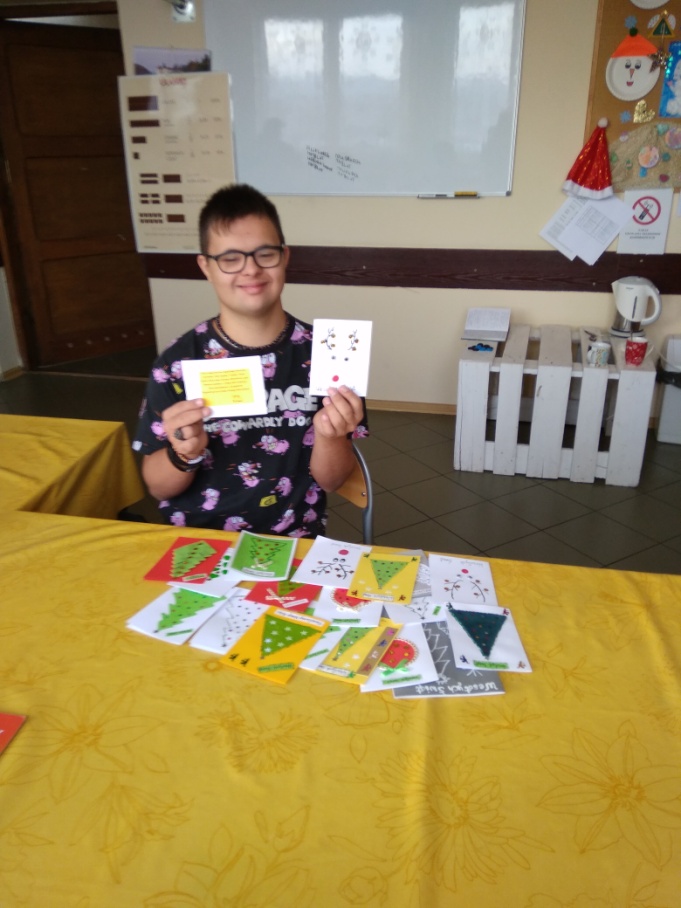 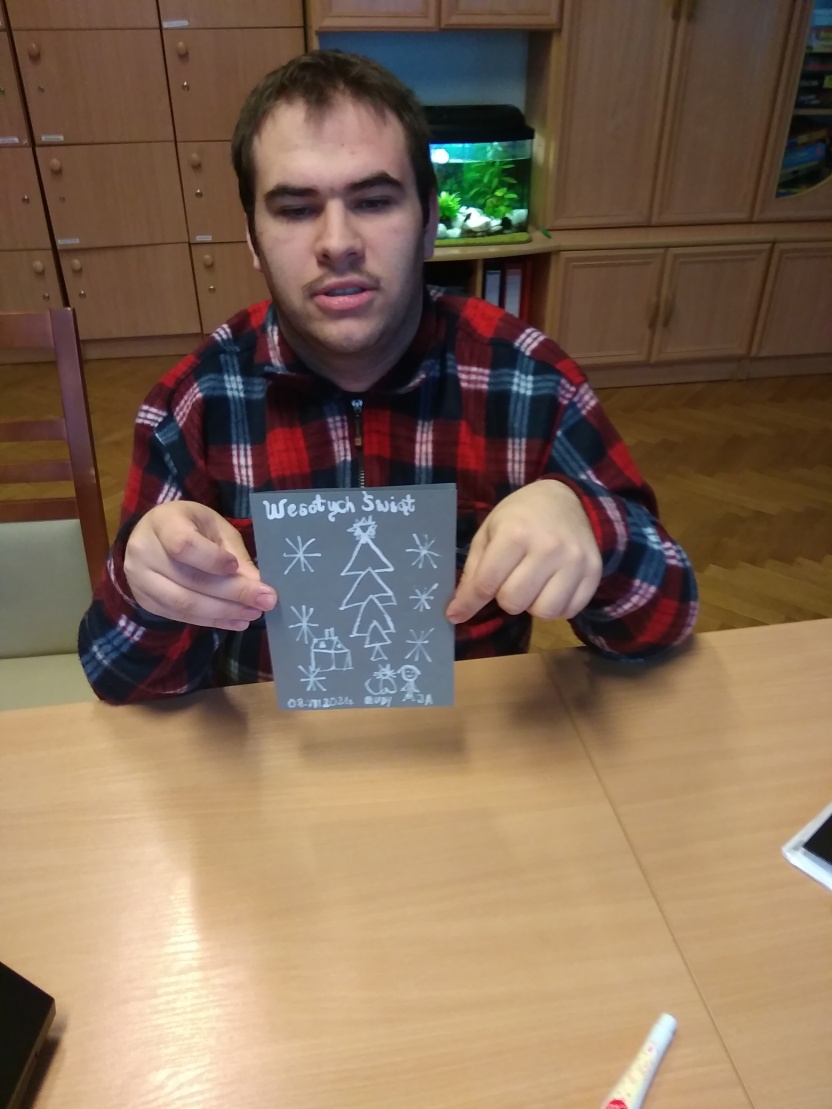 Razem na Święta – kartki świąteczne
- wykonanie kartek świątecznych i przekazanie ich rodzinie, znajomym przez wysłanie pocztą tradycyjną i sąsiadom przez wrzucenie do skrzynek pocztowych.
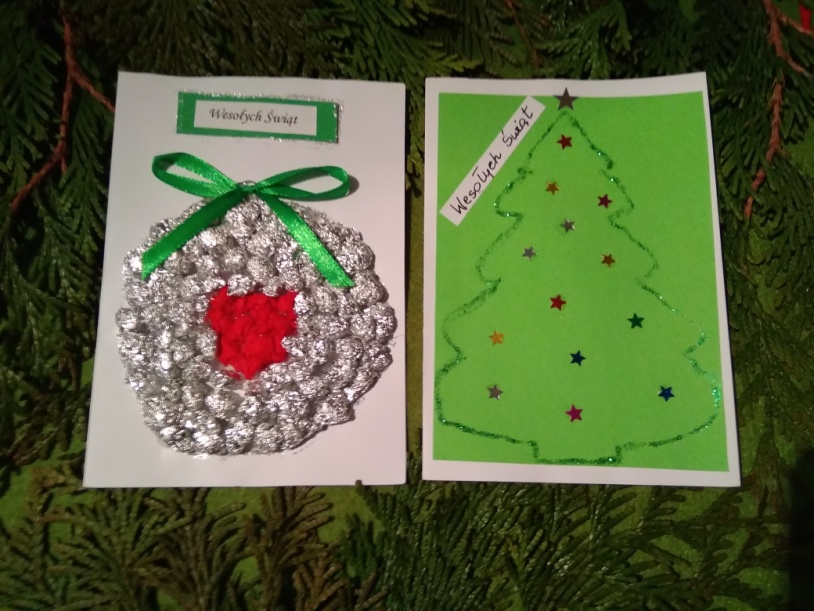 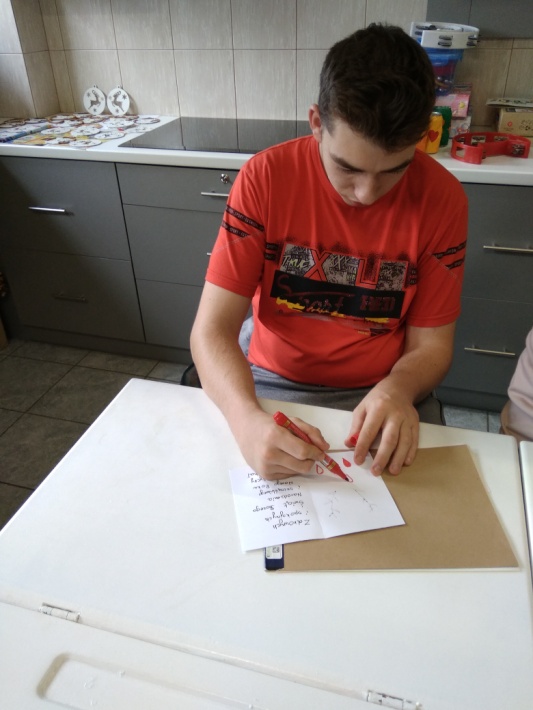 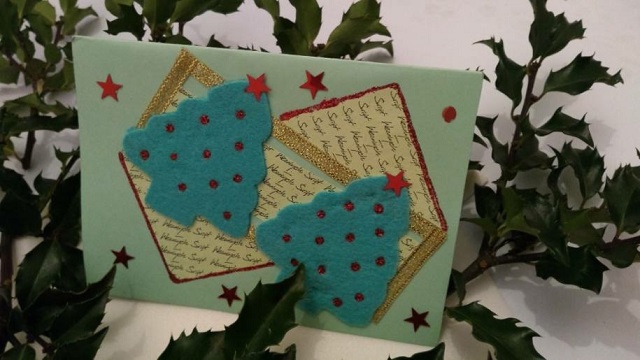 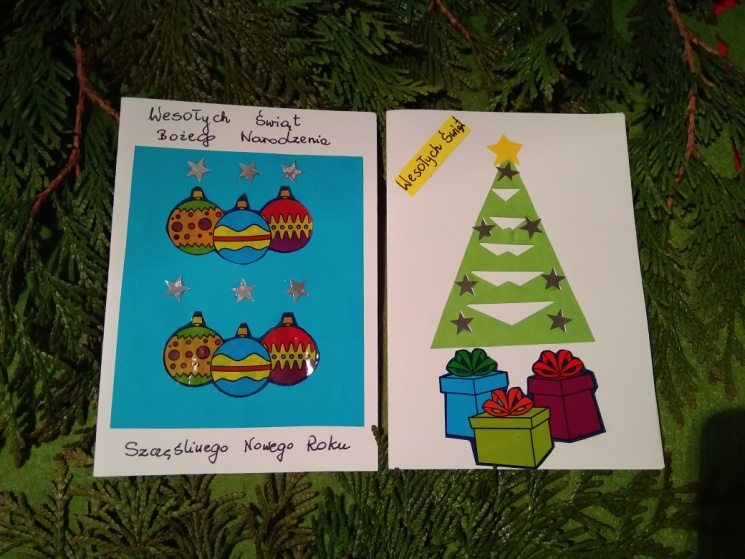 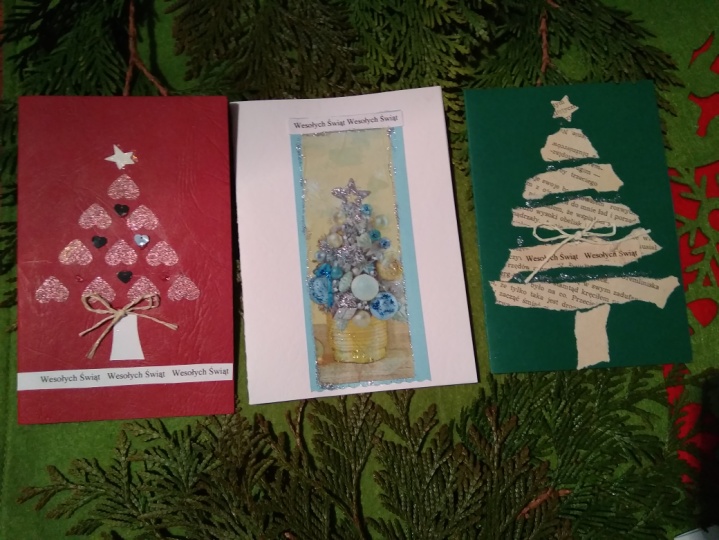 Razem na Święta – kartki świąteczne
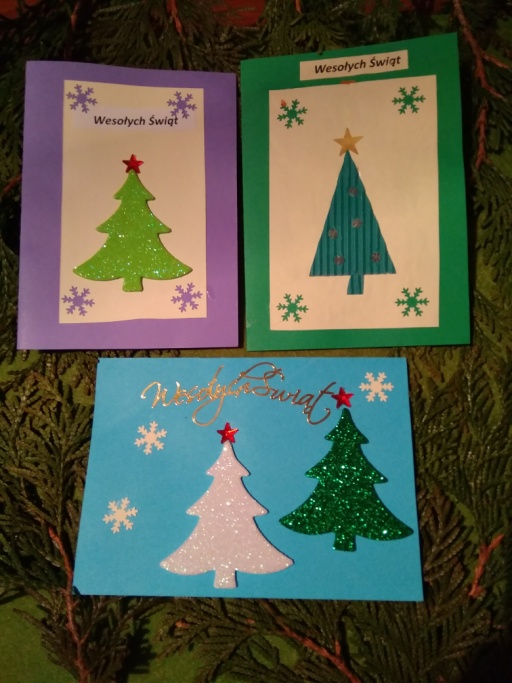 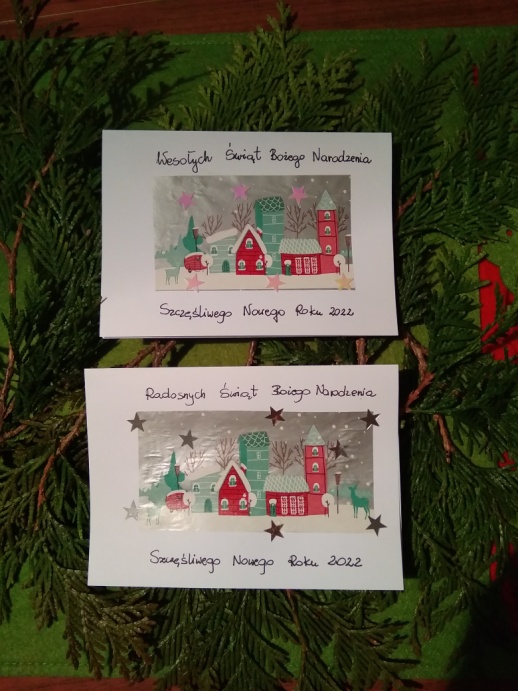 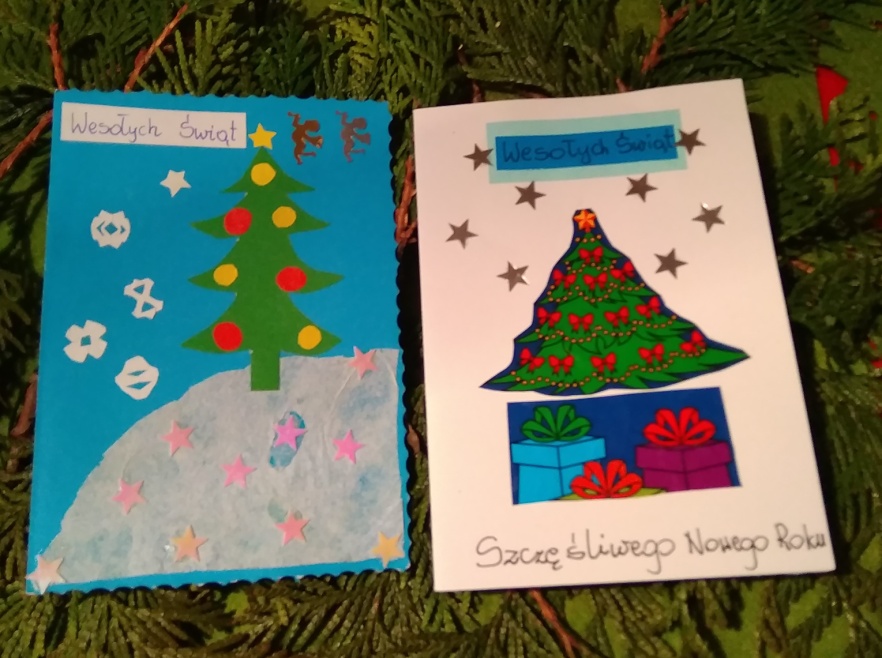 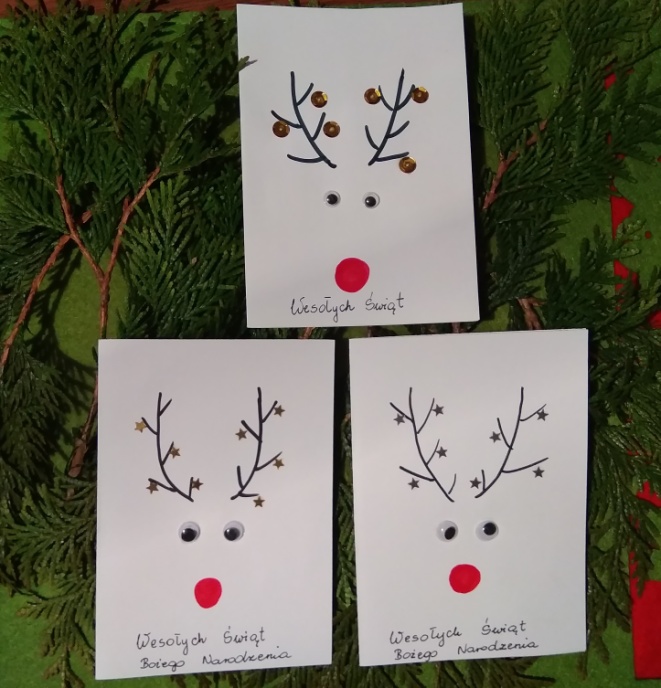 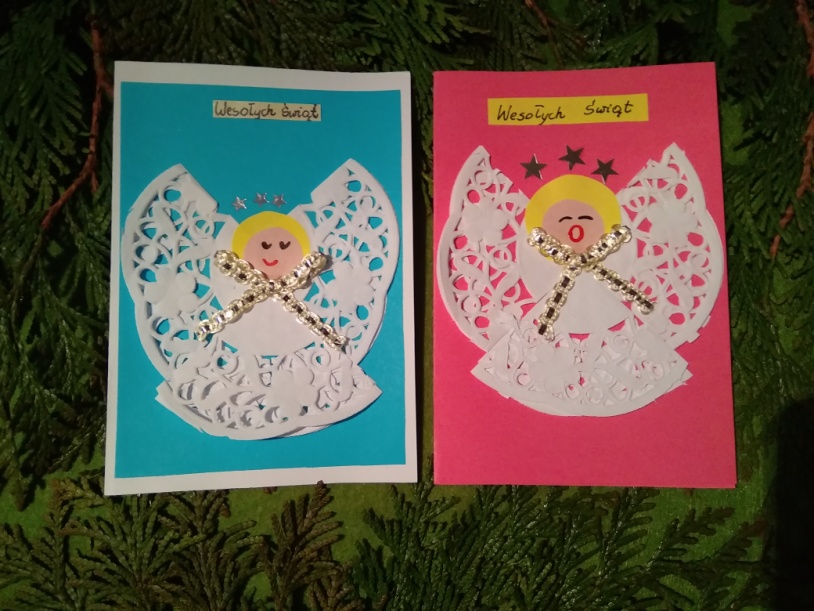 Razem na Święta – kartki świąteczne
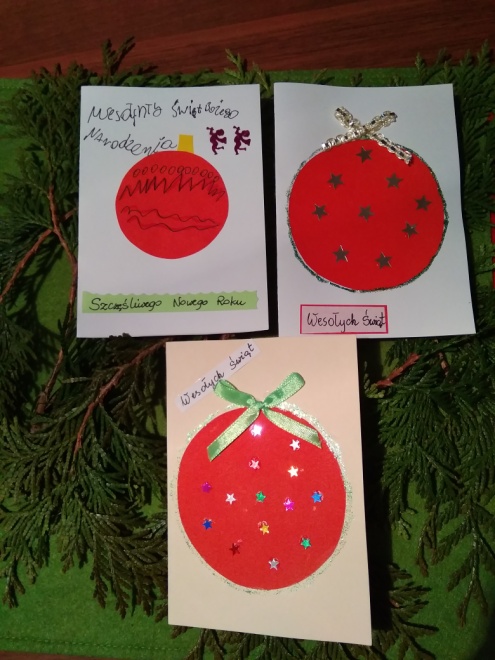 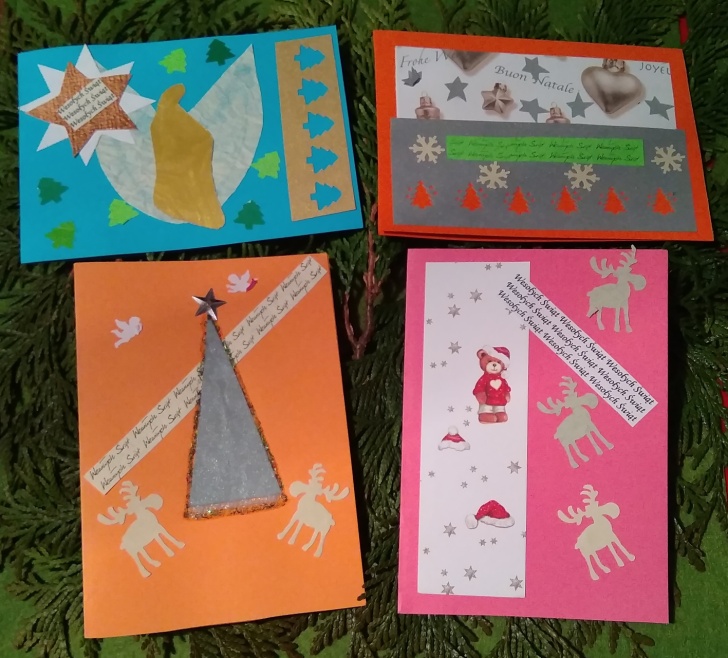 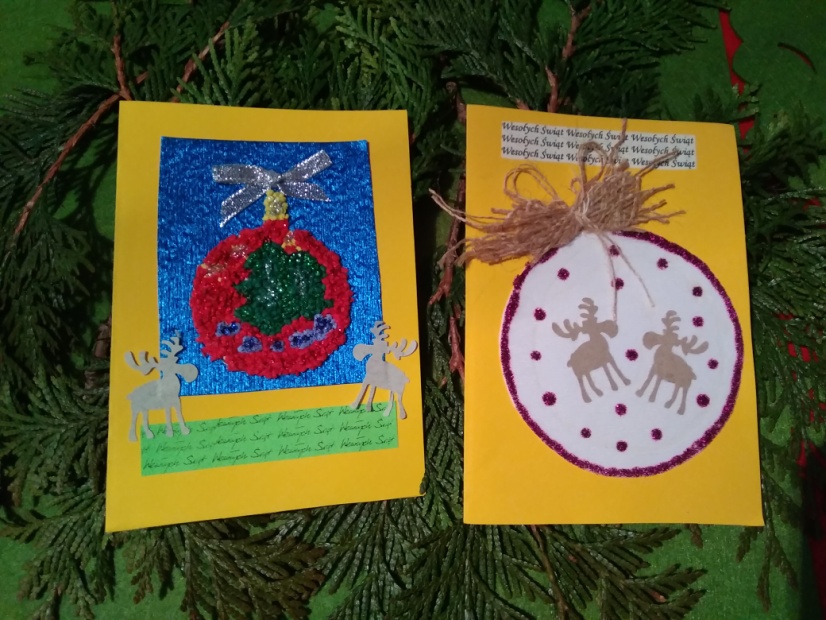 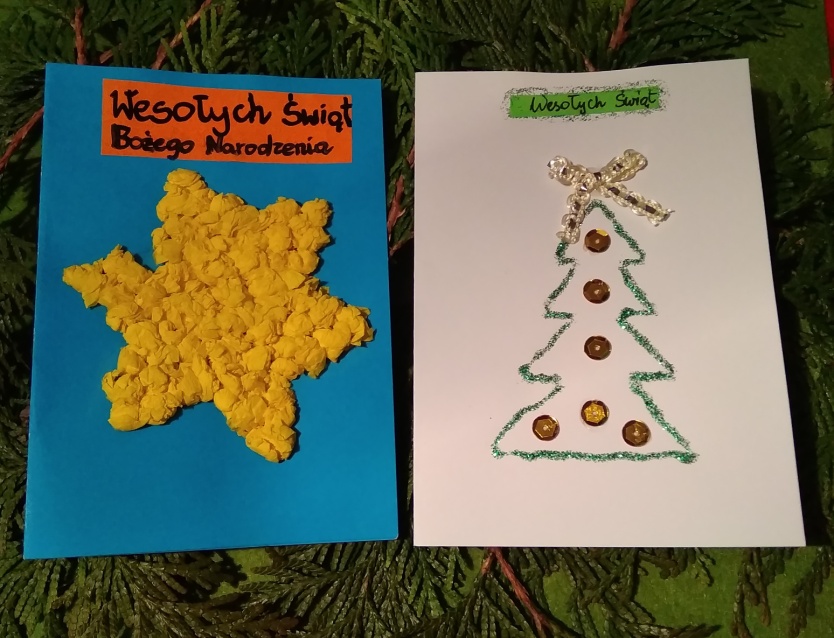 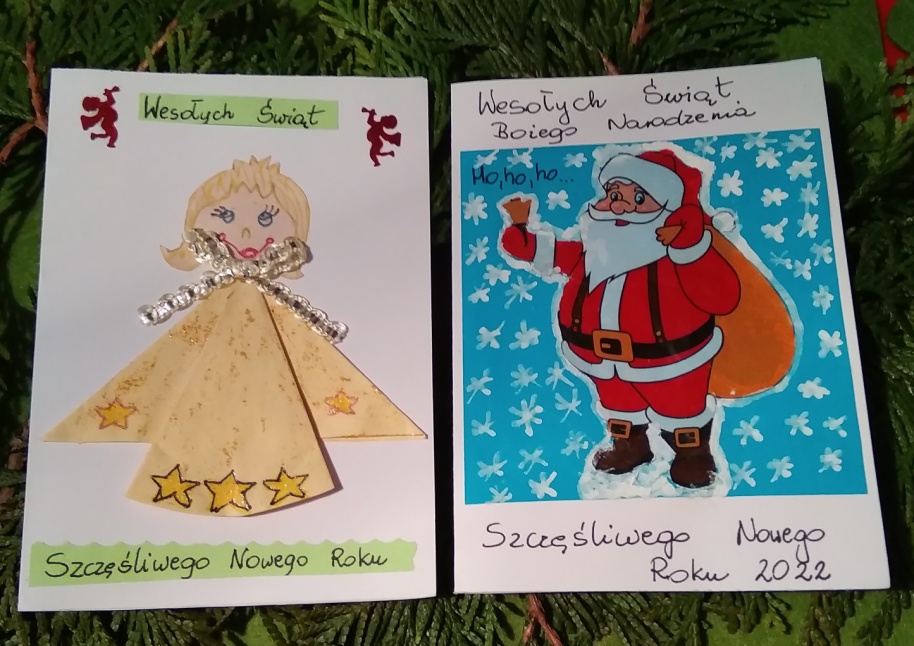 Razem na Święta – kartki świąteczne
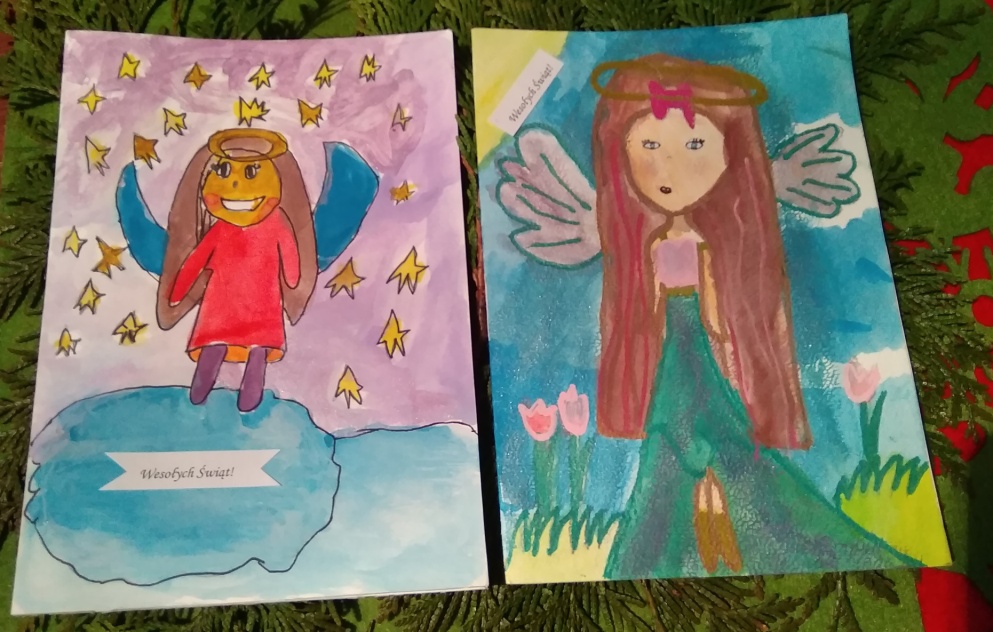 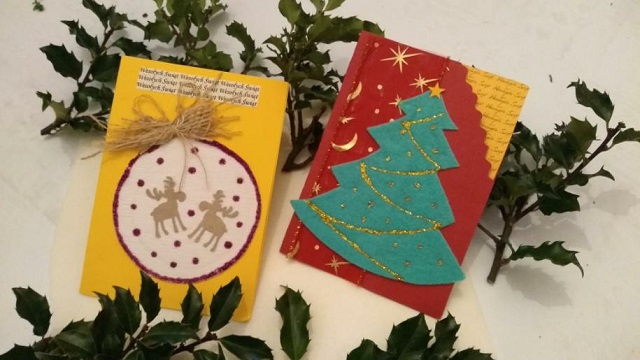 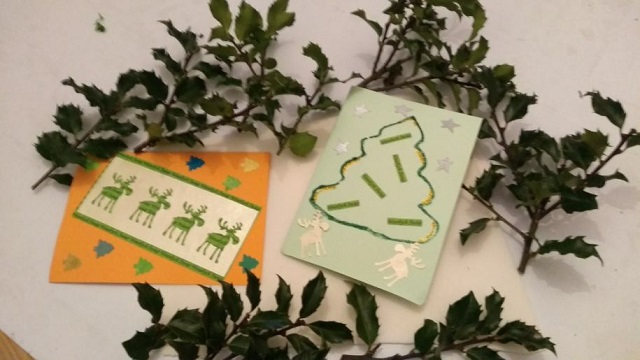 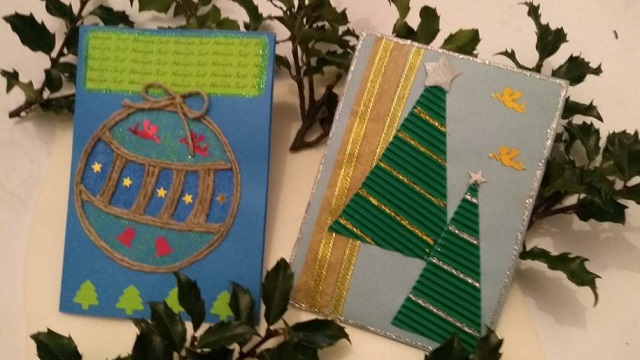 Razem na Święta
- przygotowanie słodkich upominków – pierniczków i obdarowanie nimi bliskich.
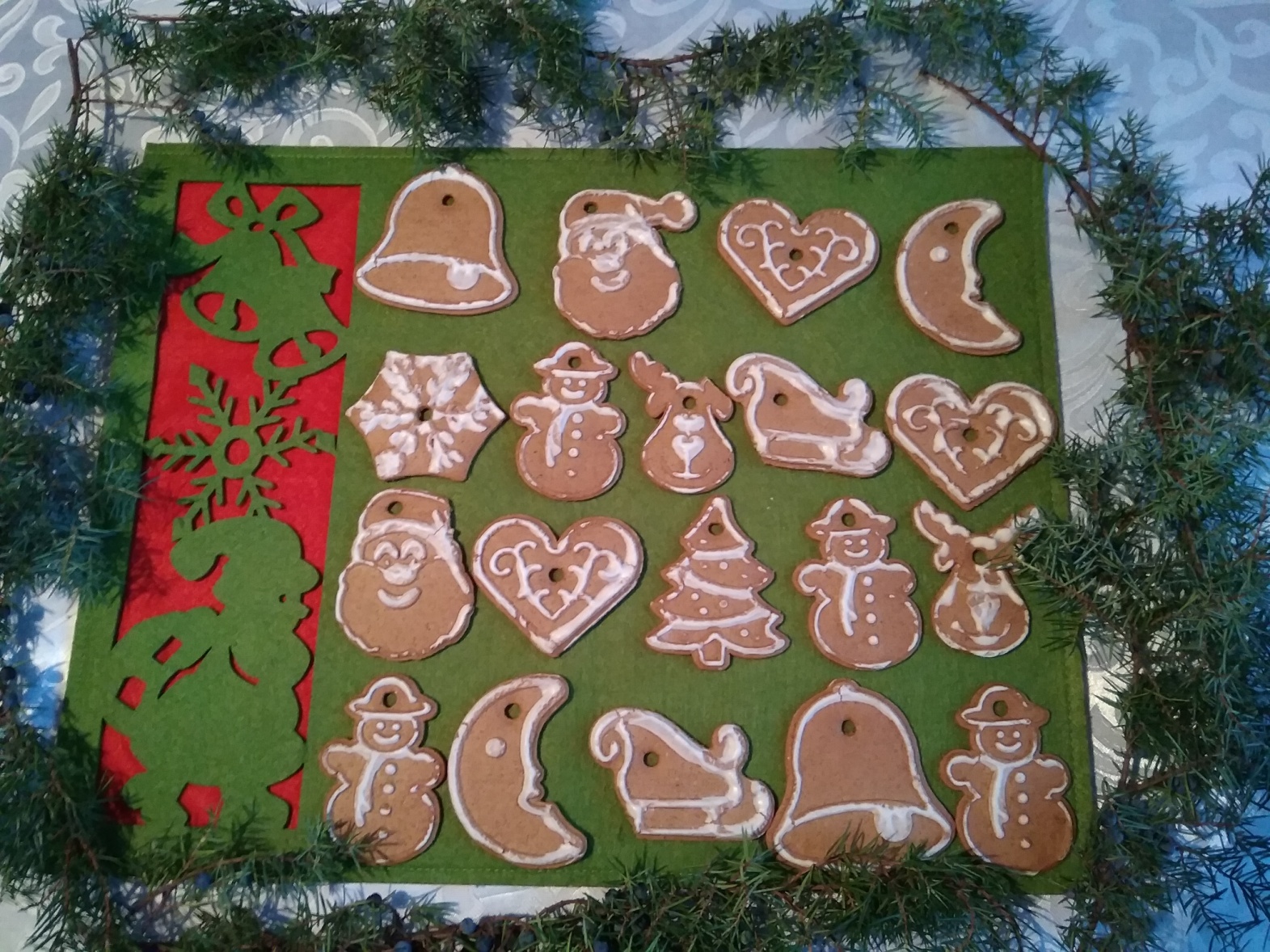 Razem na Święta
- przygotowanie różnymi technikami ozdób (m.in. bombek, gwiazd, aniołków, choinek) dla osób z rodziny, przyjaciół.
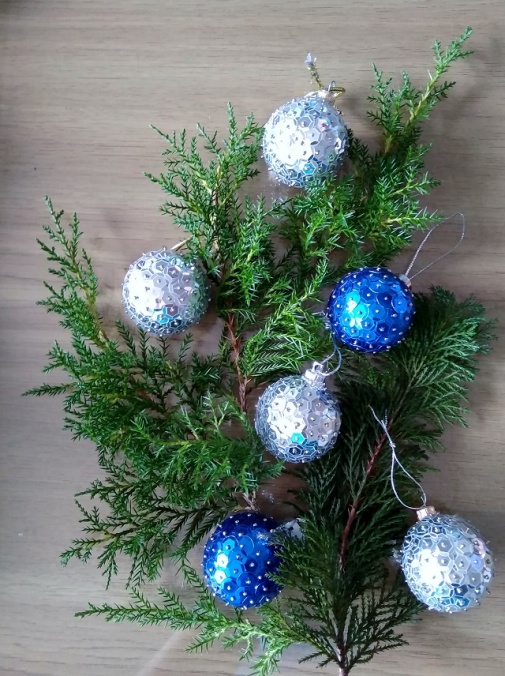 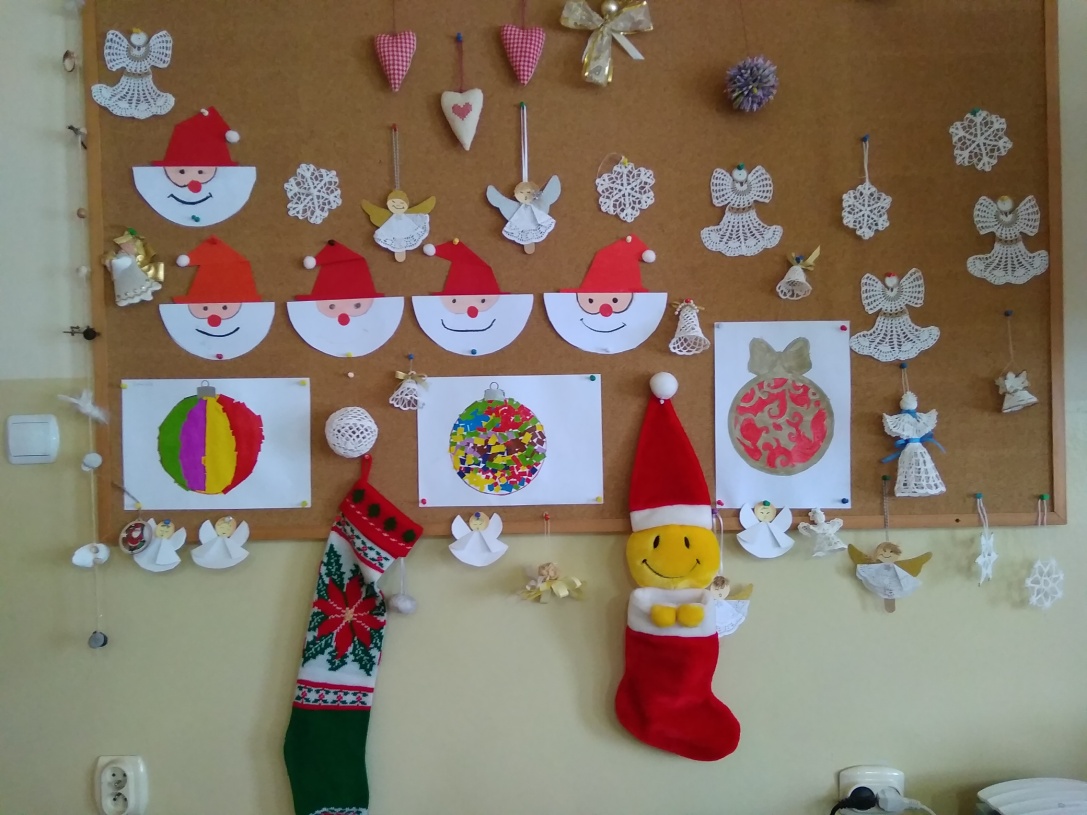 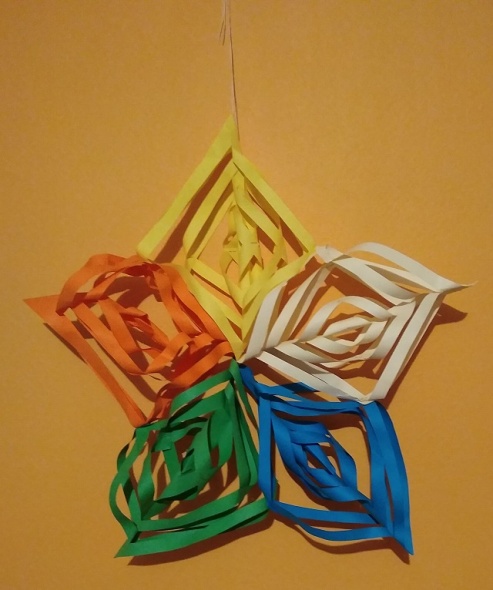 Razem na Święta
- przygotowanie różnymi technikami ozdób (m.in. bombek, gwiazd, aniołków, choinek) dla osób z rodziny, przyjaciół.
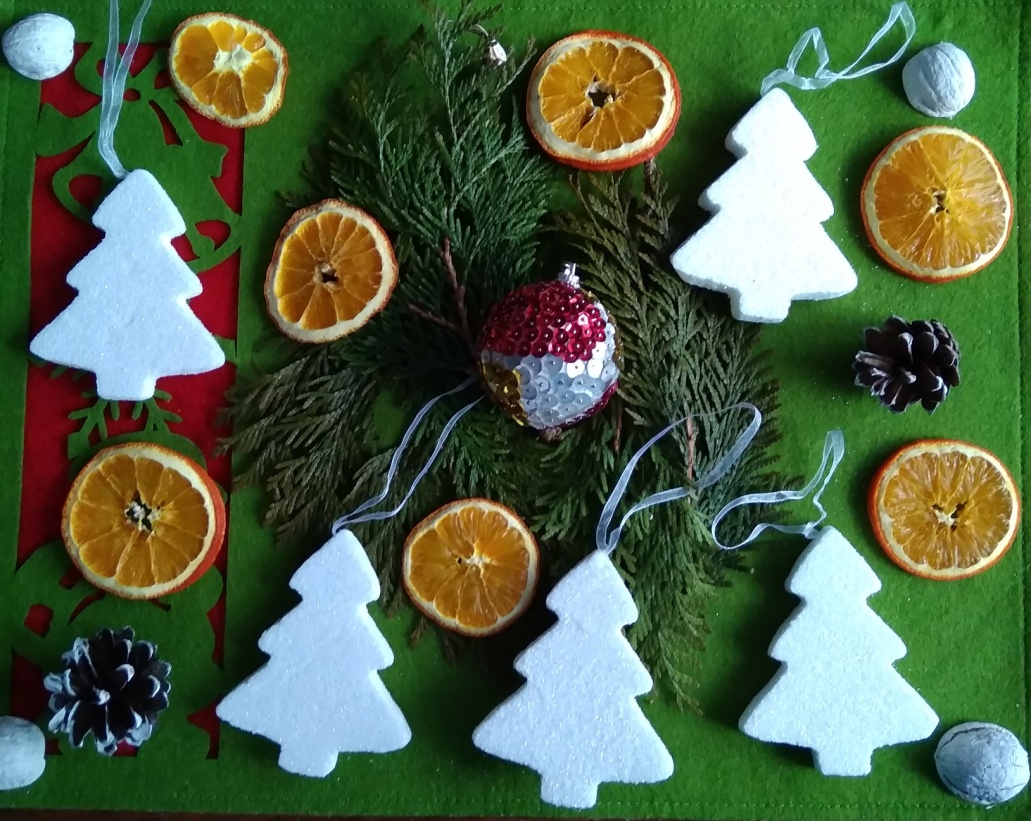 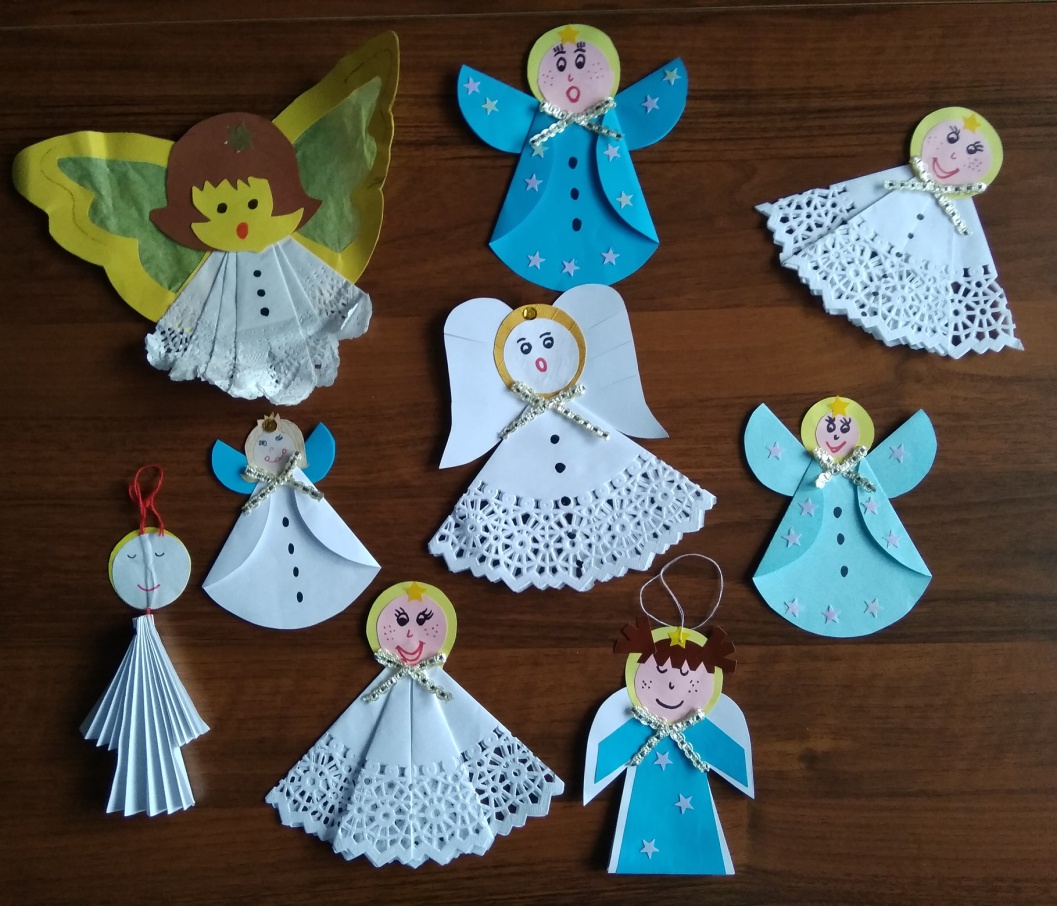 Razem na Święta
- przygotowanie różnymi technikami ozdób (m.in. bombek, gwiazd, aniołków, choinek) dla osób z rodziny, przyjaciół.
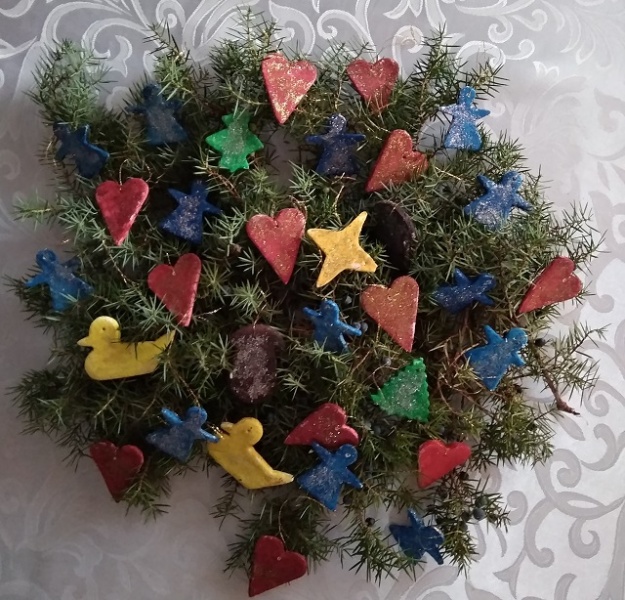 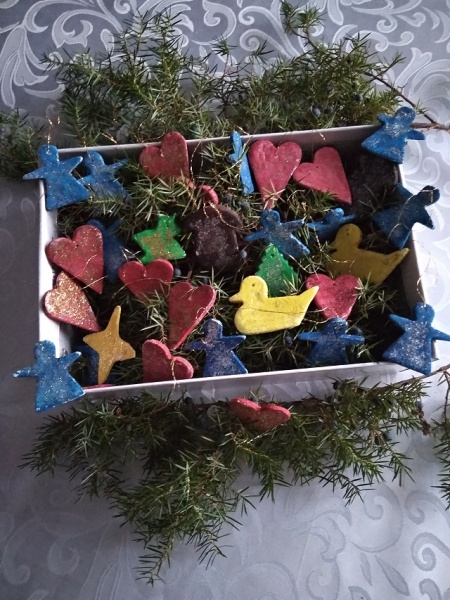 Razem na Święta
- przygotowanie różnymi technikami stroików świątecznych dla osób z rodziny, przyjaciół.
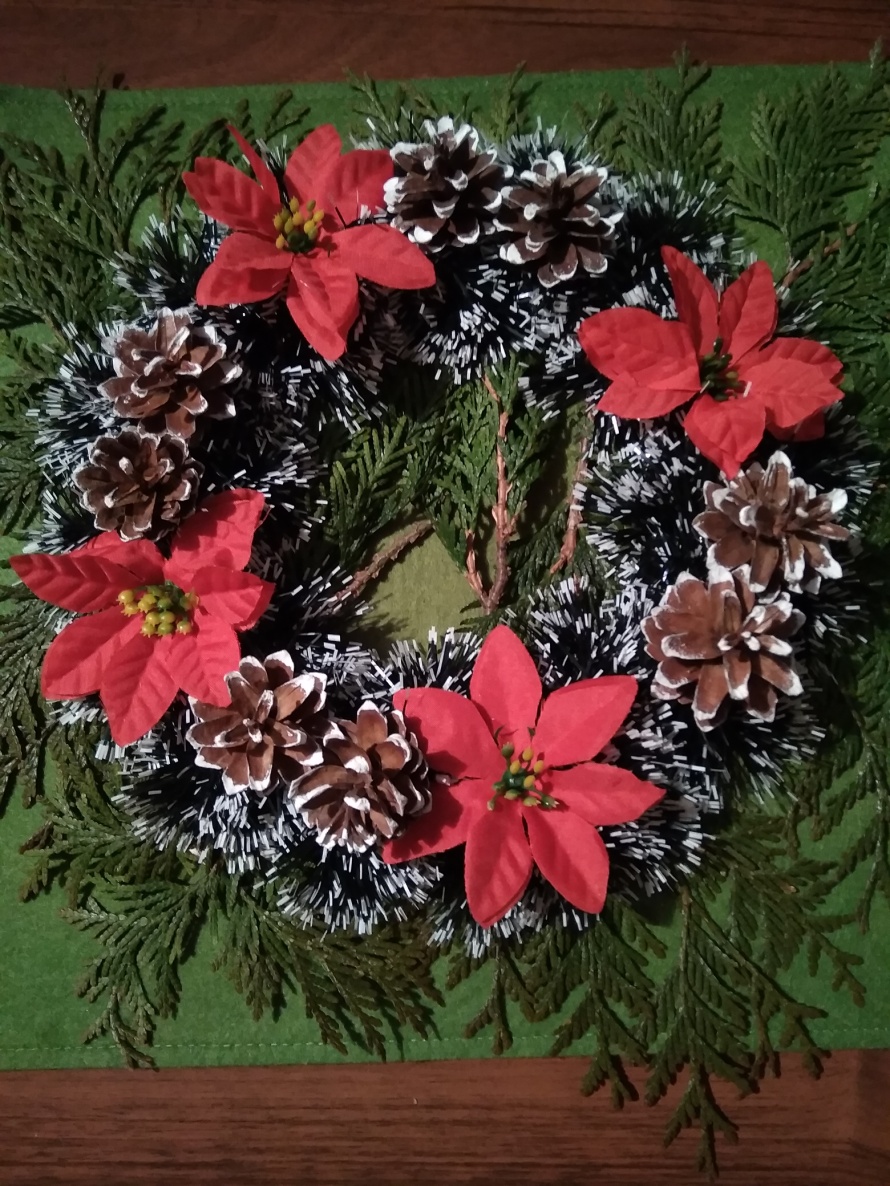 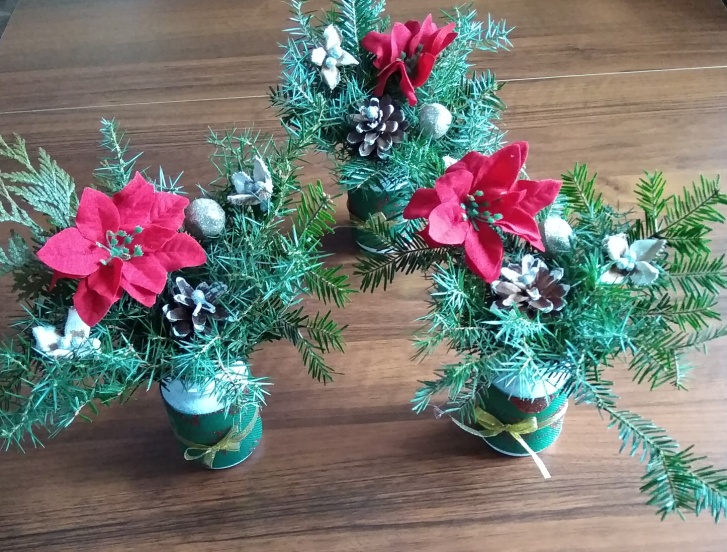 Razem na Święta
- przygotowanie różnymi technikami stroików świątecznych dla osób z rodziny, przyjaciół.
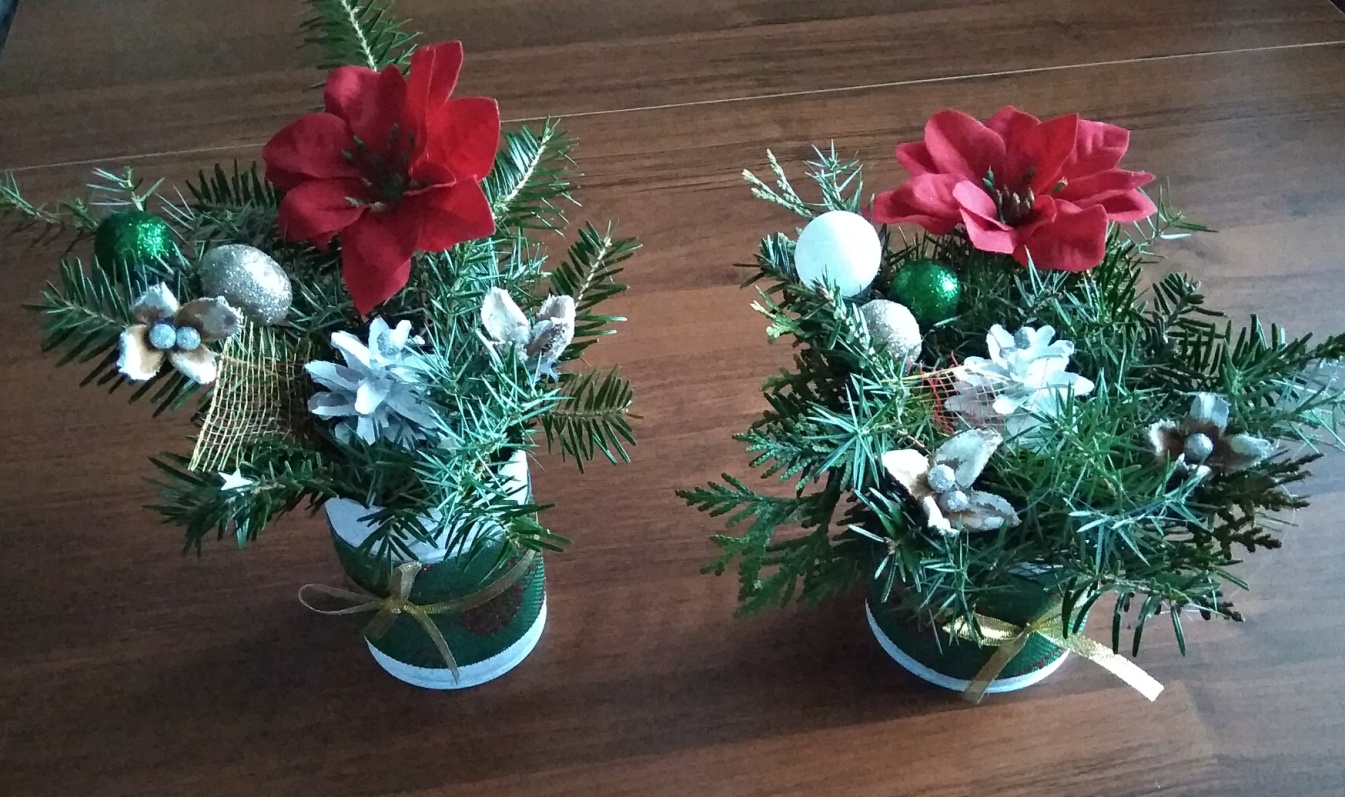 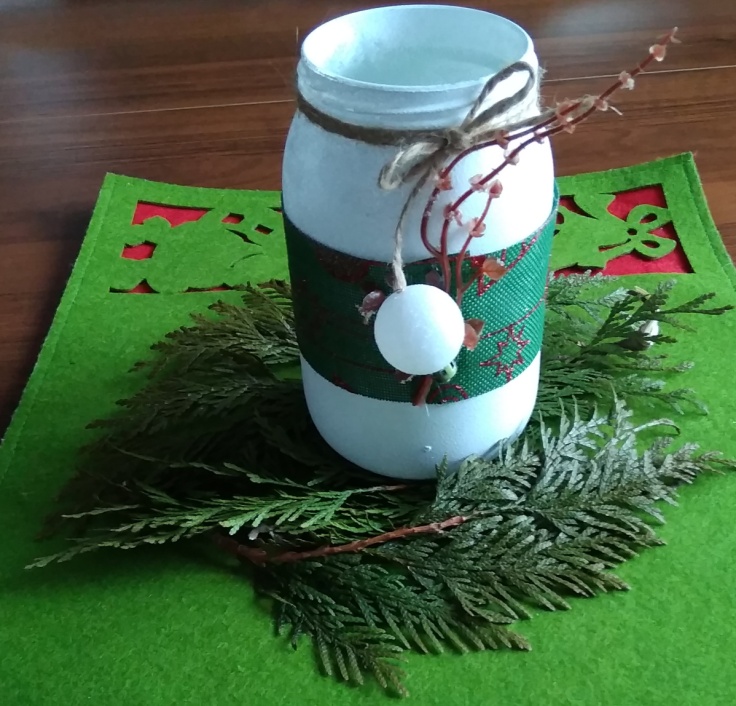 Razem na Święta
- przygotowanie różnymi technikami stroików świątecznych dla osób z rodziny, przyjaciół.
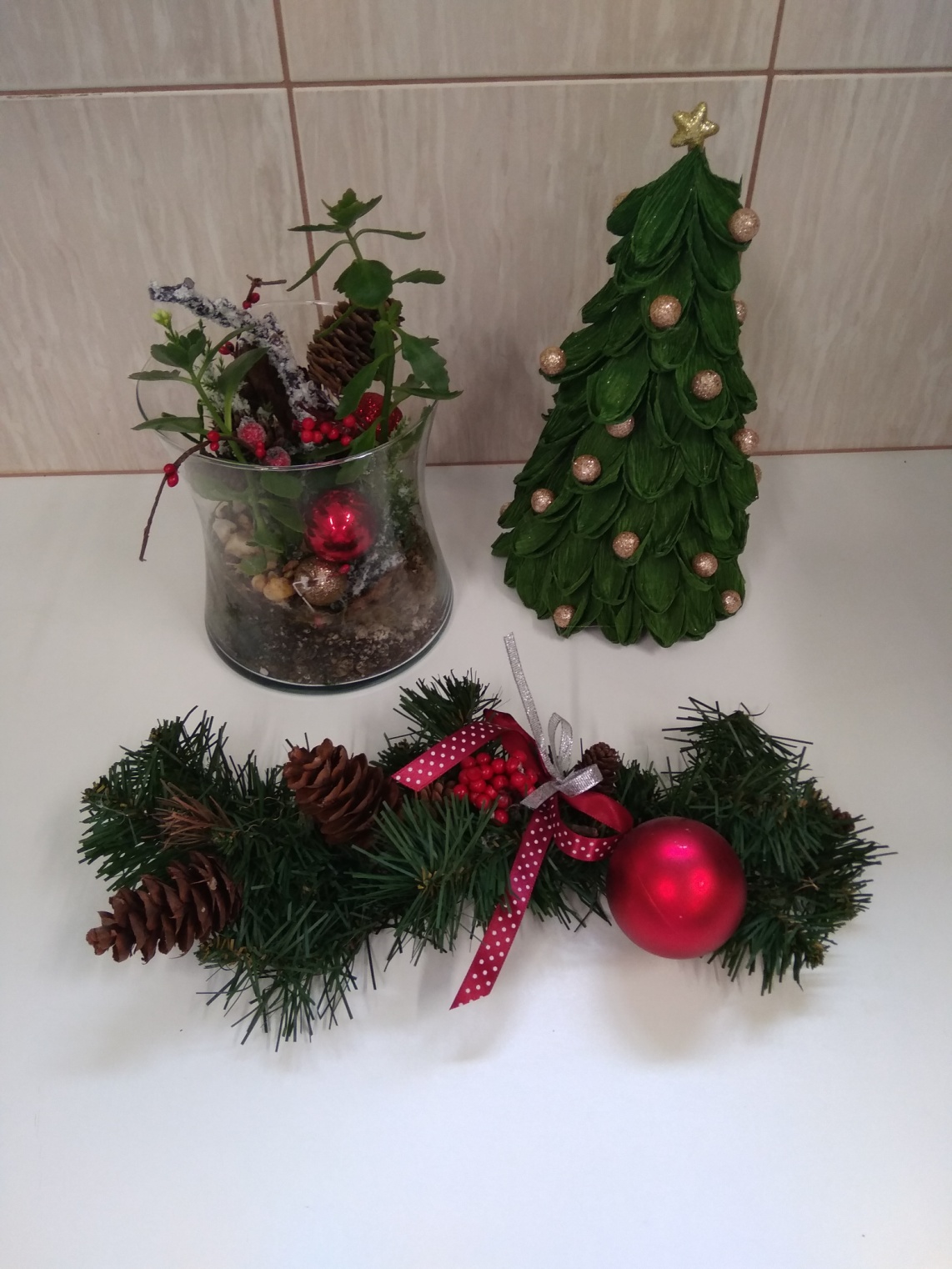 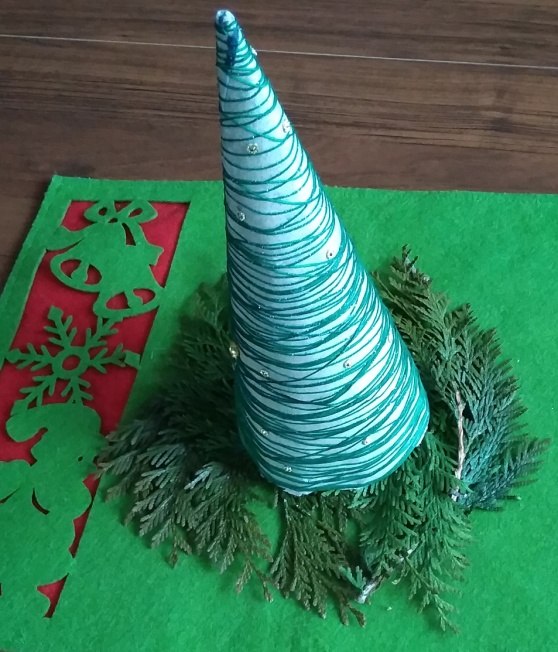 Razem na Święta
- przygotowanie różnymi technikami stroików świątecznych dla osób z rodziny, przyjaciół.
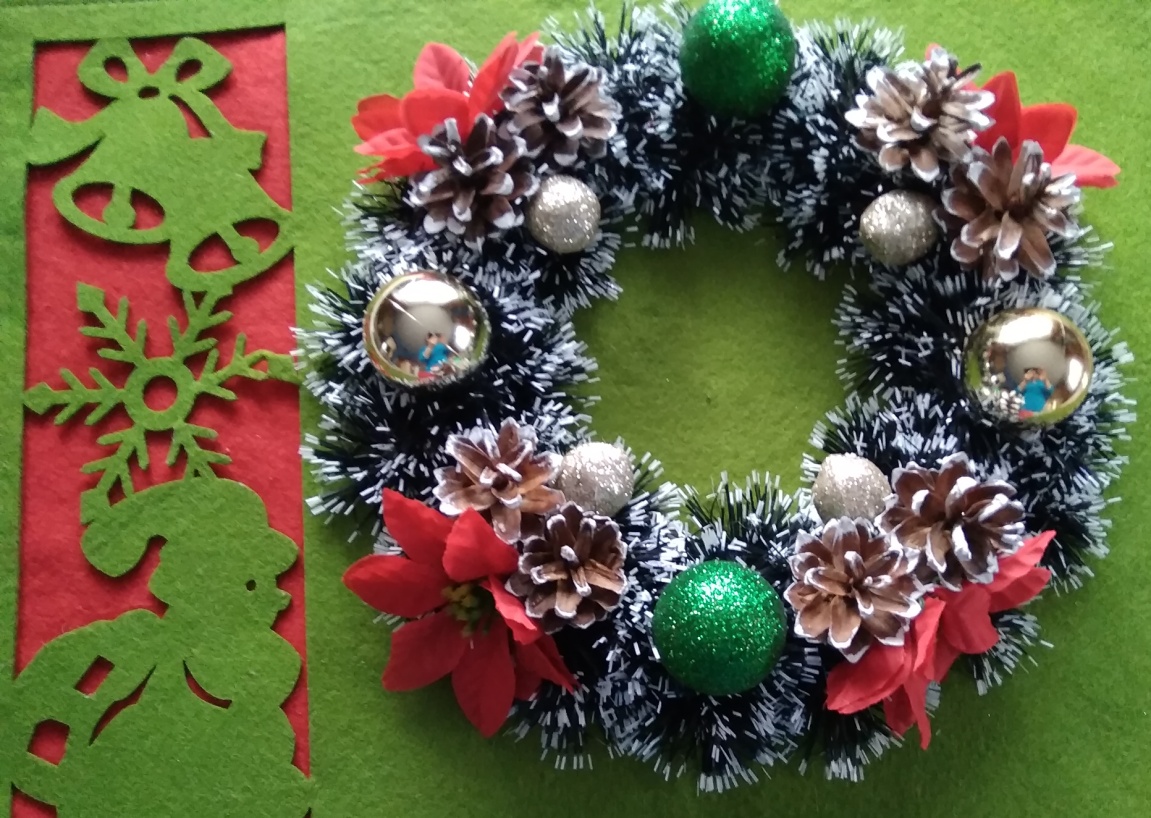 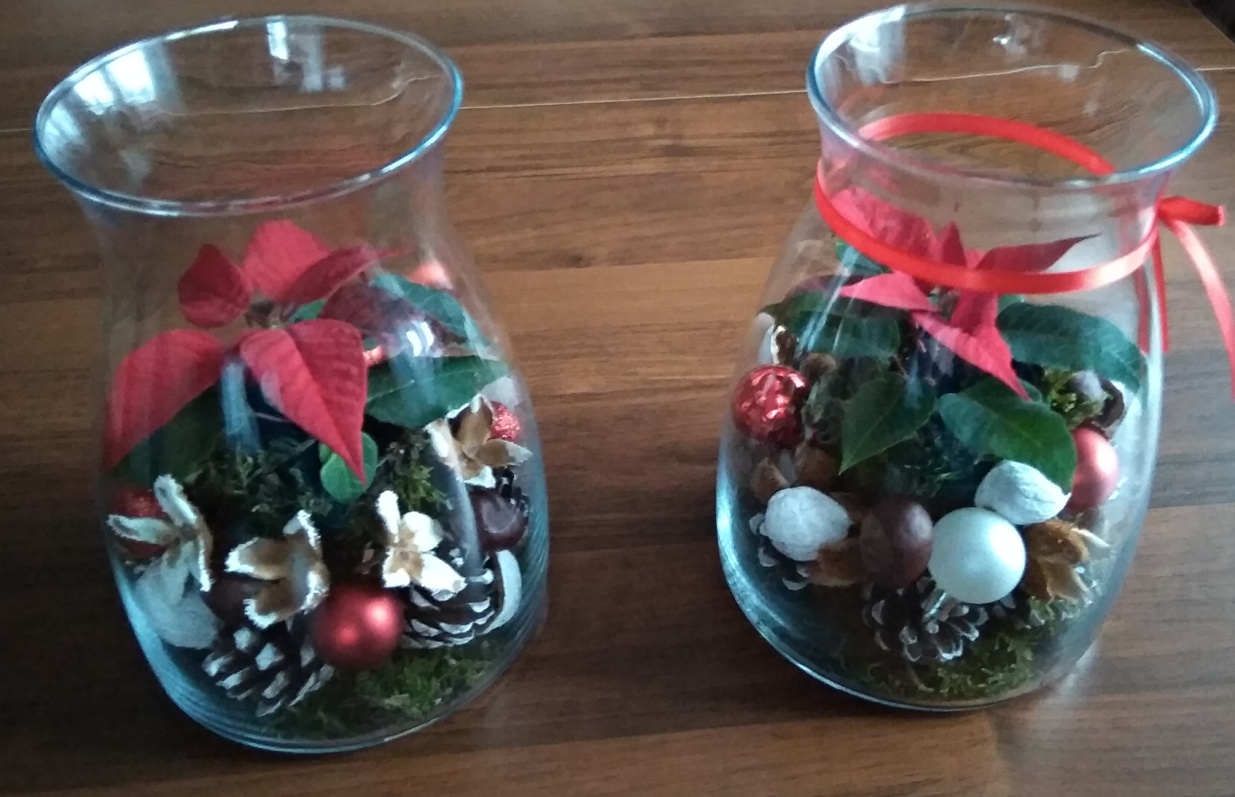 Razem na Święta
- zaoferowanie pomocy osobom starszym w przedświątecznych zakupach.
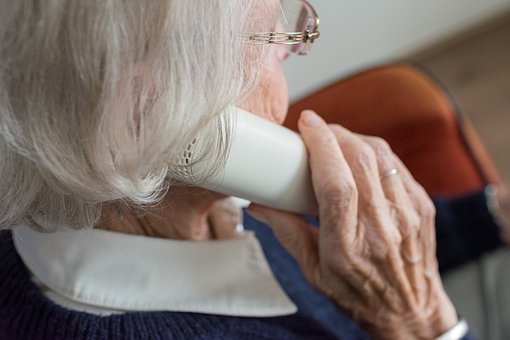 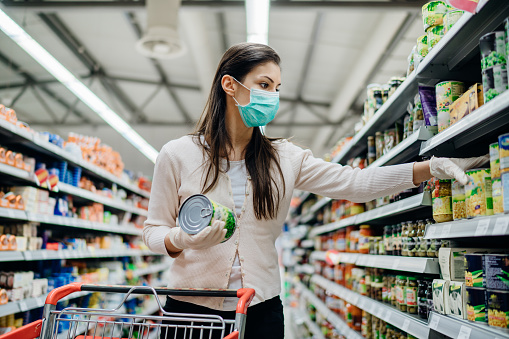 Razem na Święta
- pomoc chorym kobietom przebywającym na oddziale onkologii szpitala w Nowym Sączu poprzez podarowanie kosmetyków
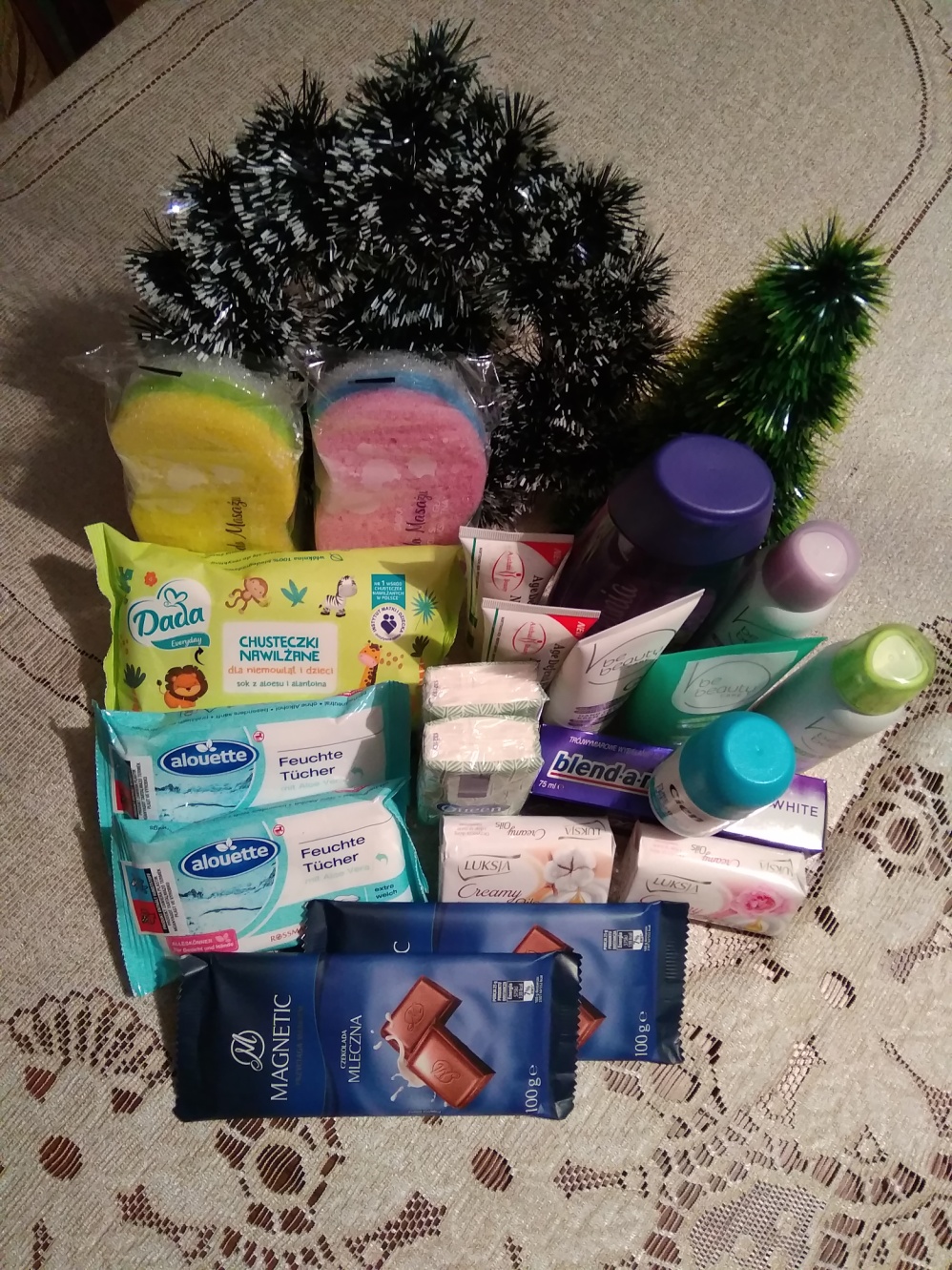 Razem na Święta
- przygotowywanie i wysłanie kartek dla kombatantów i Rodaków na Kresach.
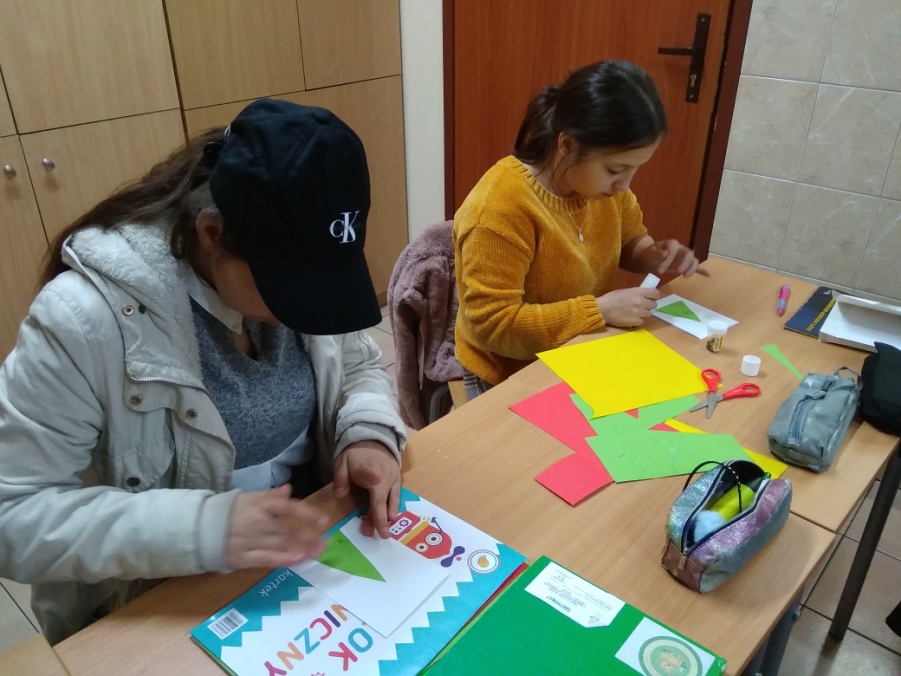 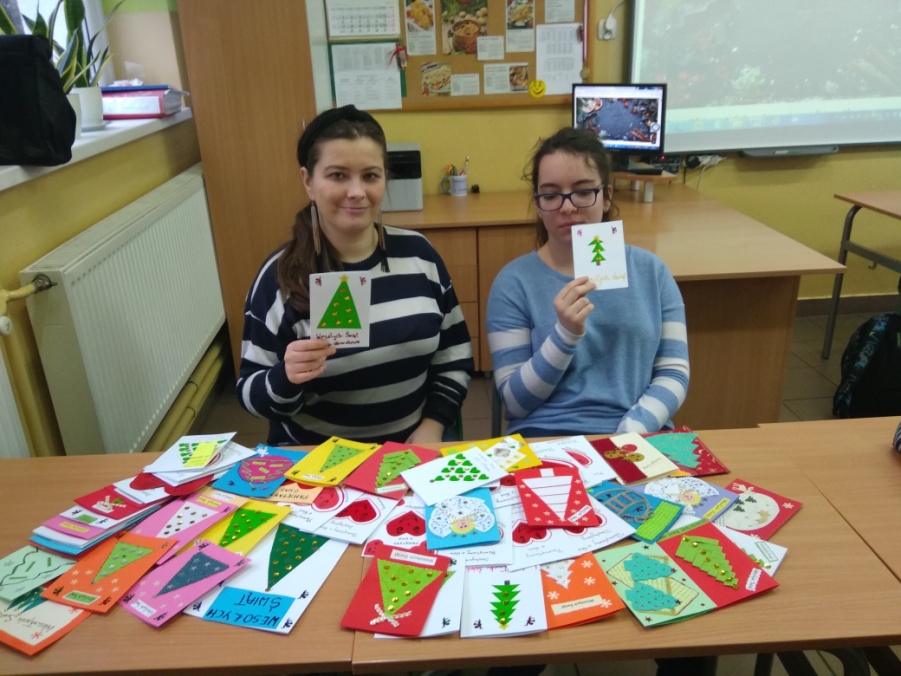 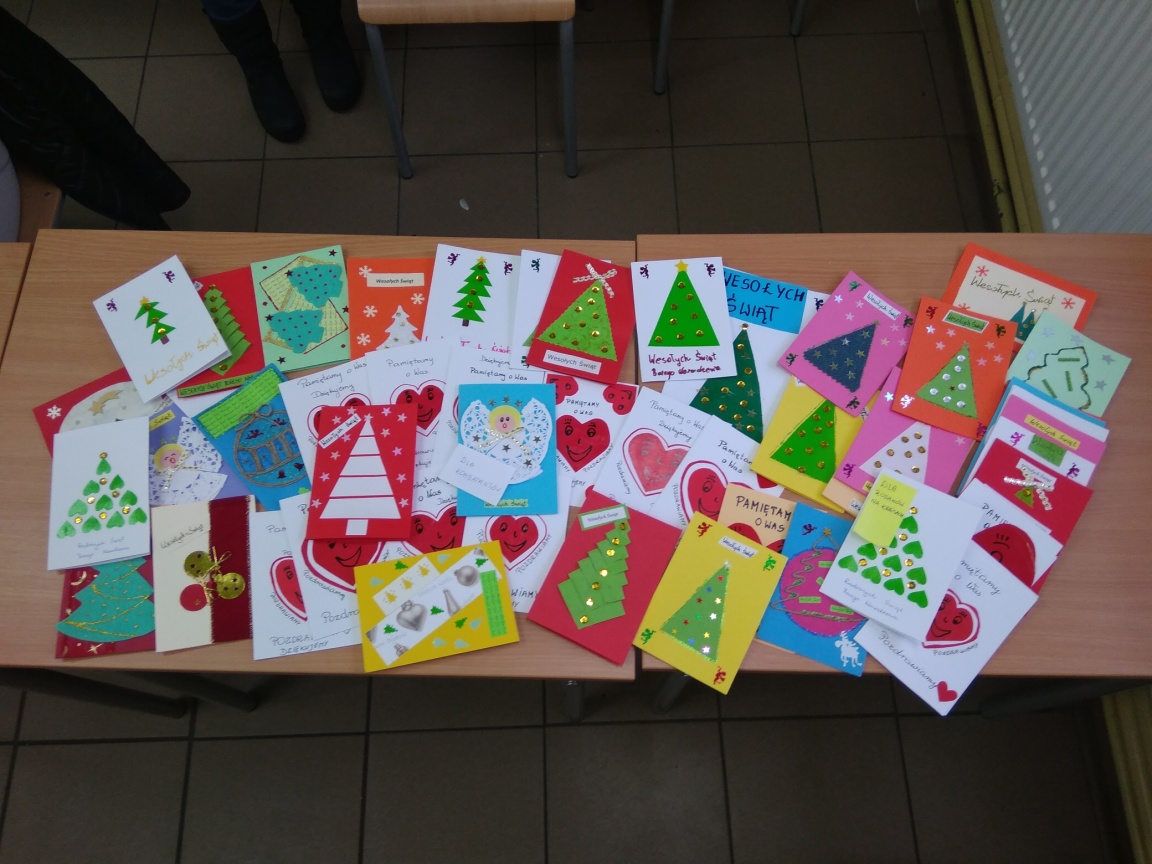 Razem na Święta
- wsparcie obrońców polskiej granicy poprzez przygotowanie kartek w ramach akcji społecznej #MuremZaPolskimMundurem
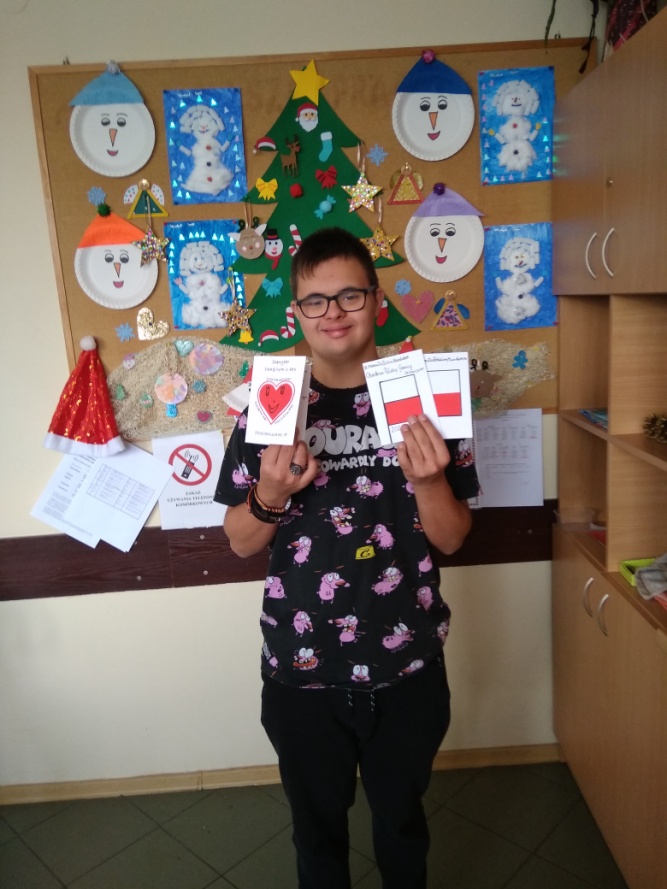 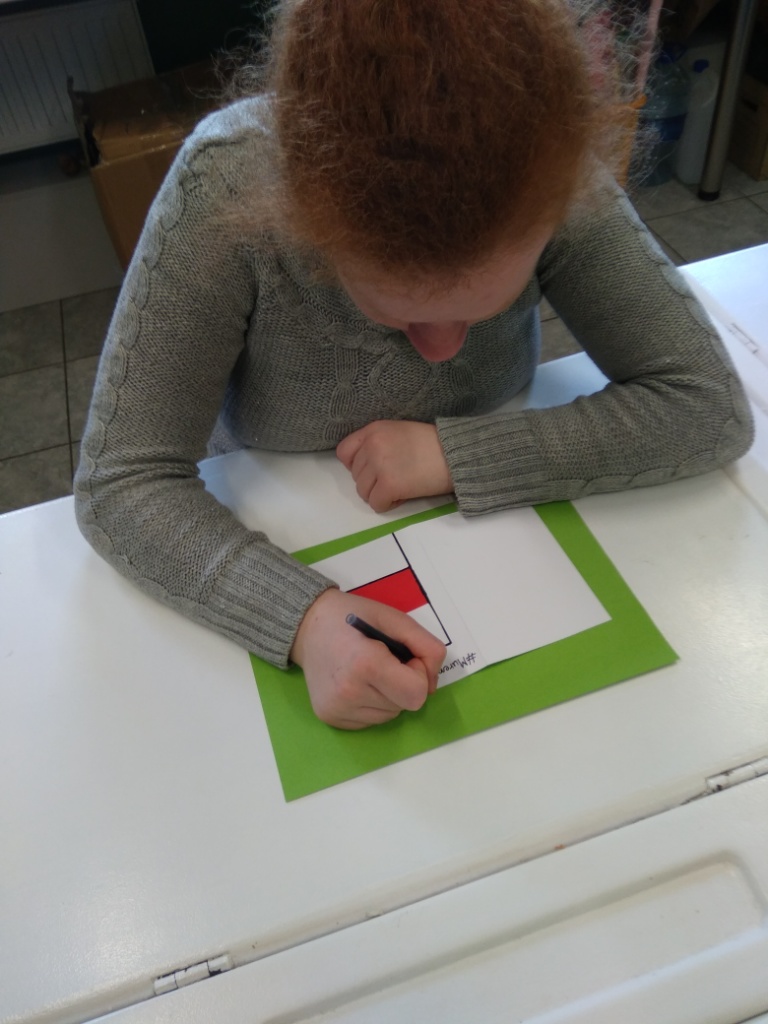 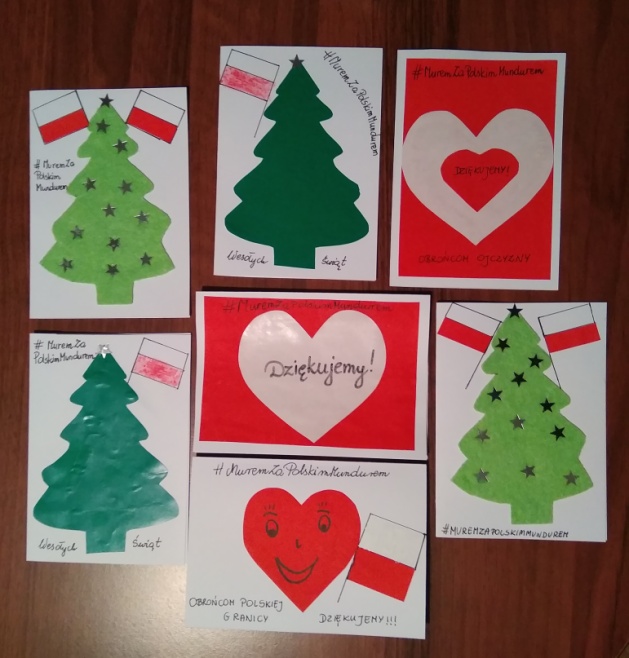 Razem na Święta
- włączenie się w zbiórkę darów dla potrzebujących uczniów naszej szkoły i schroniska dla zwierząt.
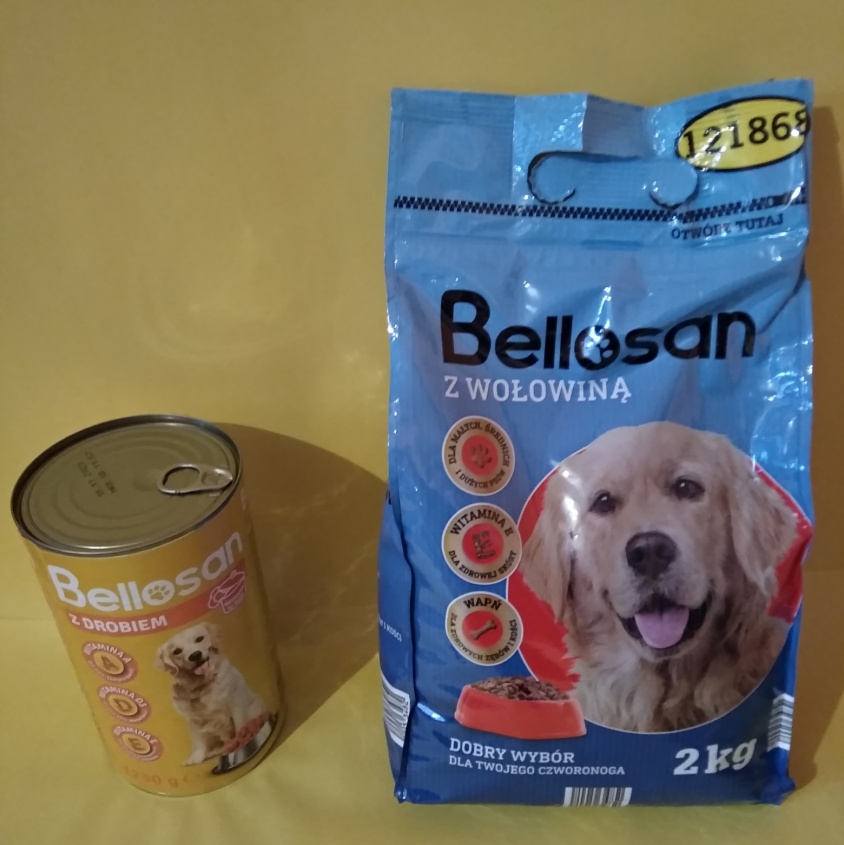 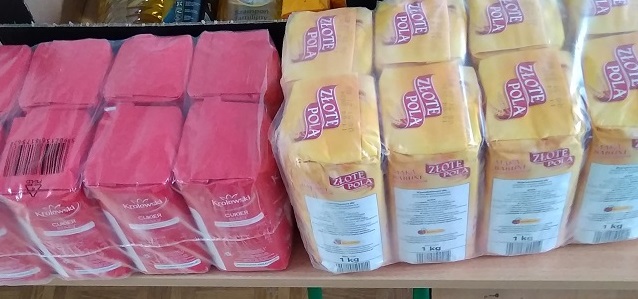 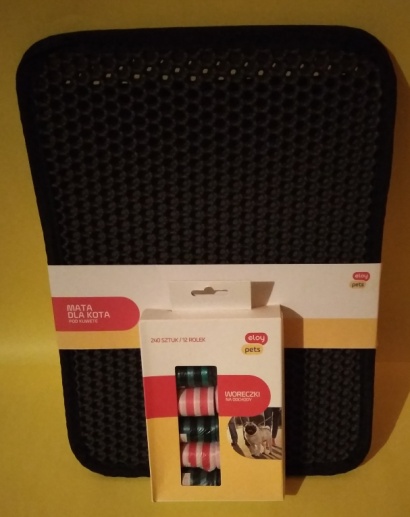 Razem na Święta
- włączenie się w zbiórkę darów dla potrzebujących uczniów naszej szkoły i schroniska dla zwierząt.
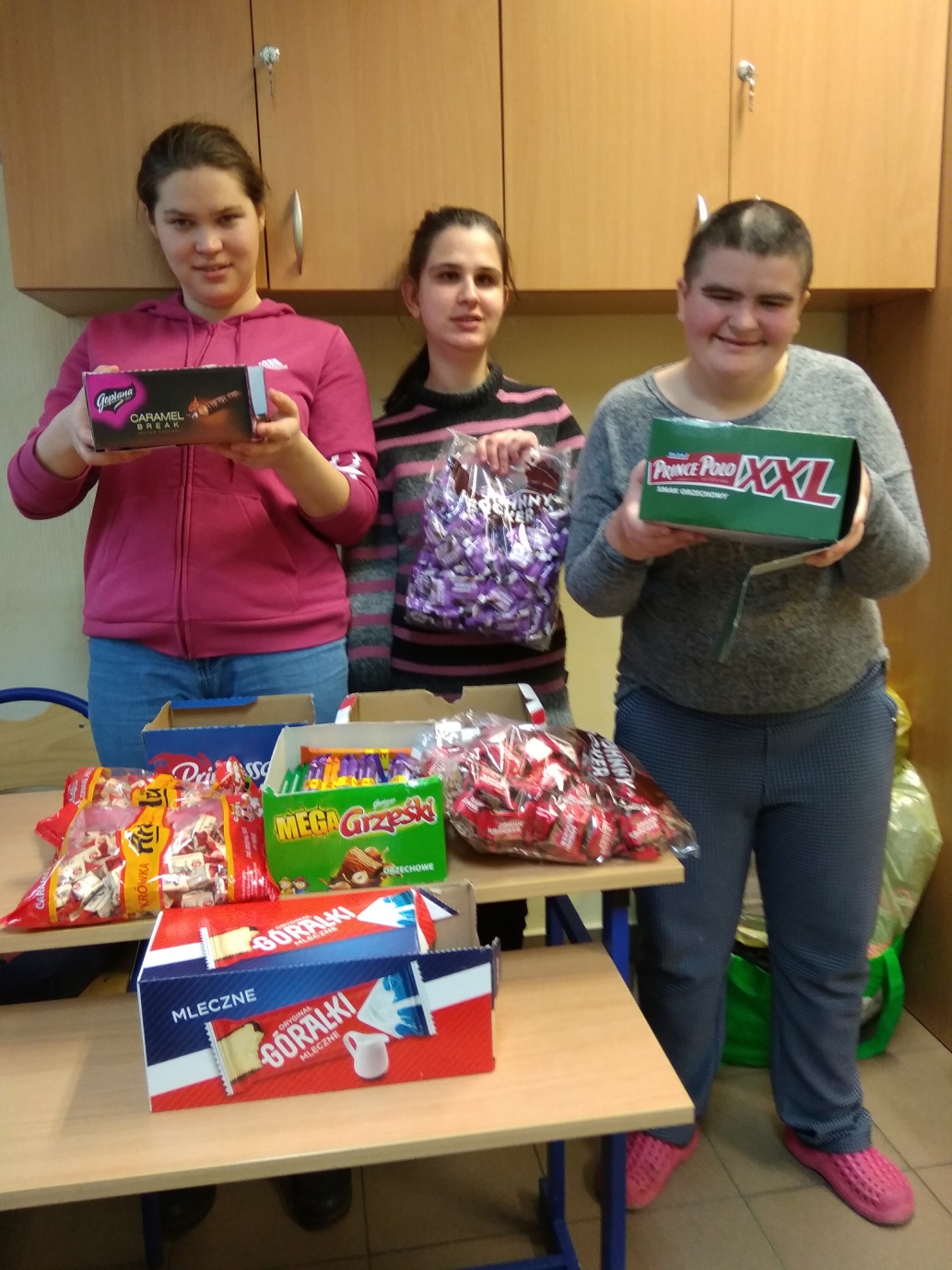 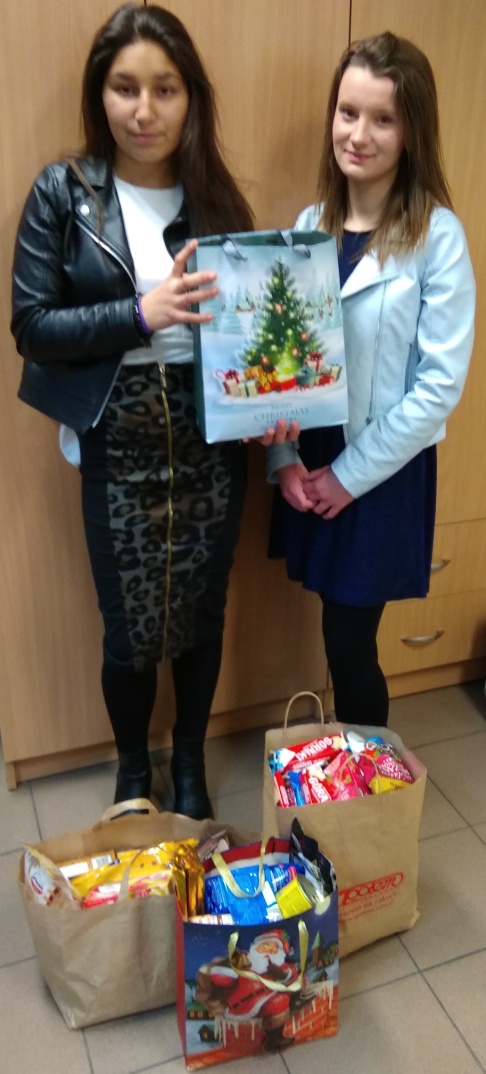 Razem na Święta
- śpiew kolęd i pastorałek.
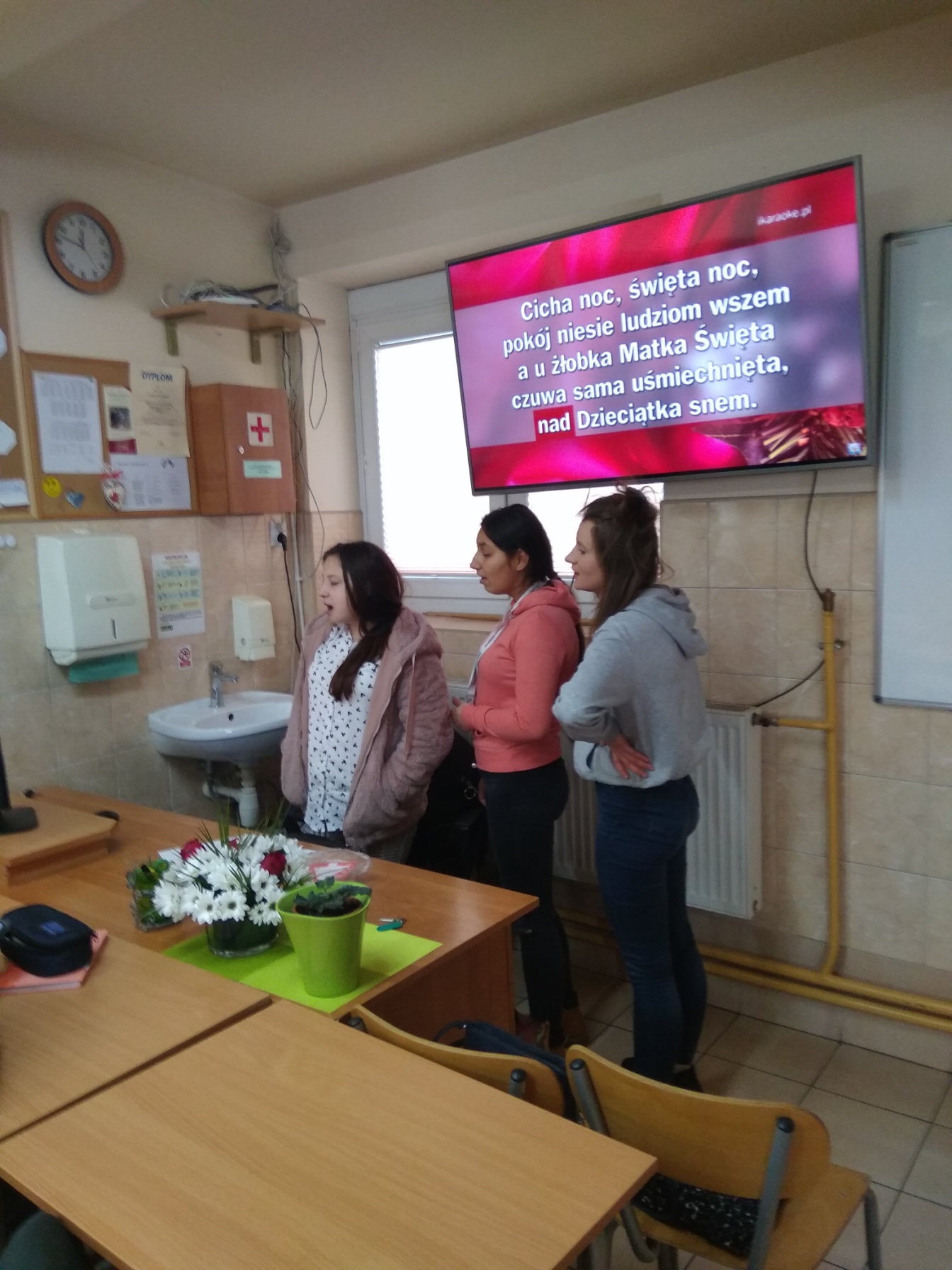 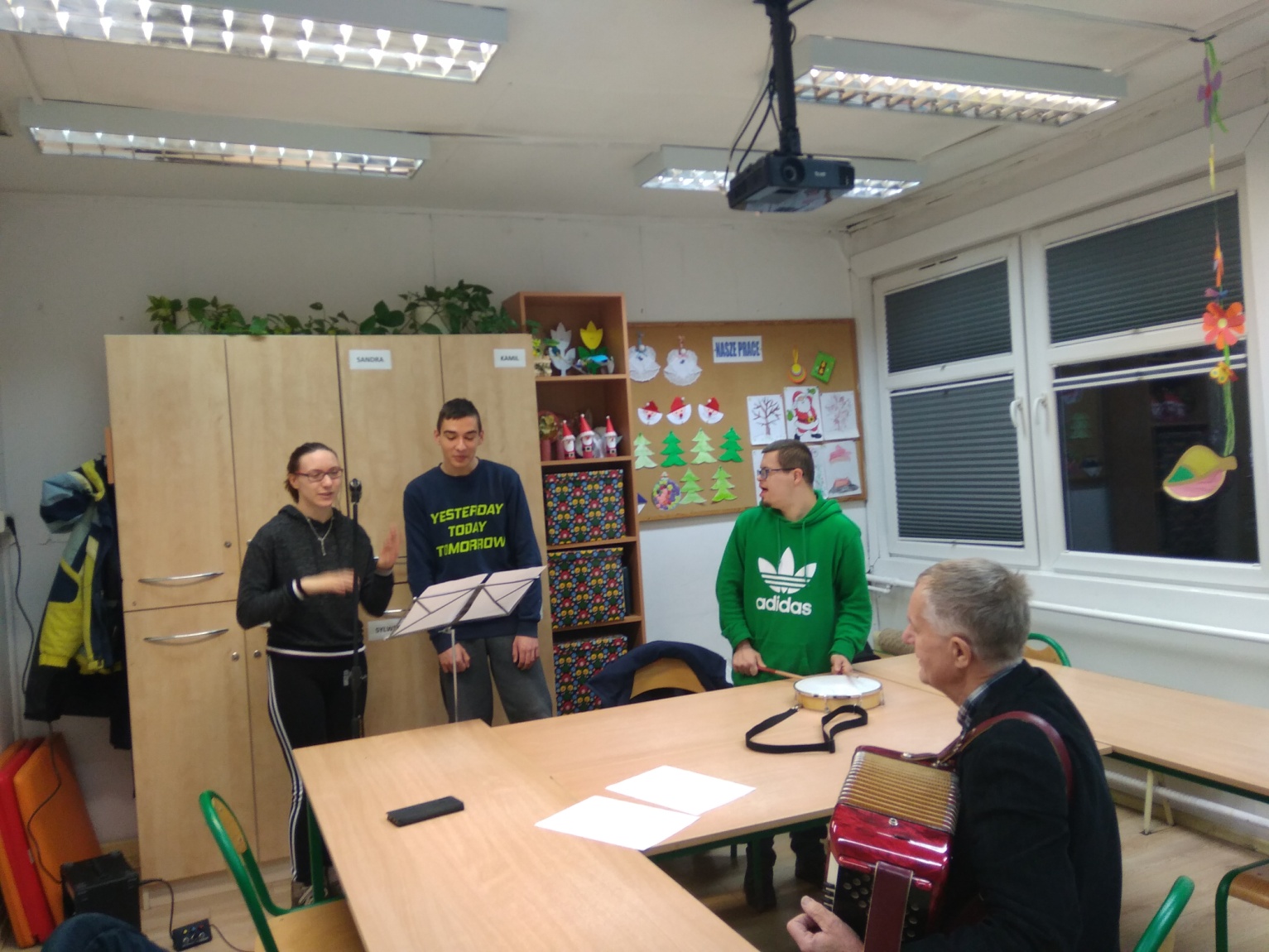 Razem na Święta
- występ w jasełkach w Centrum Sądeckiego Seniora.
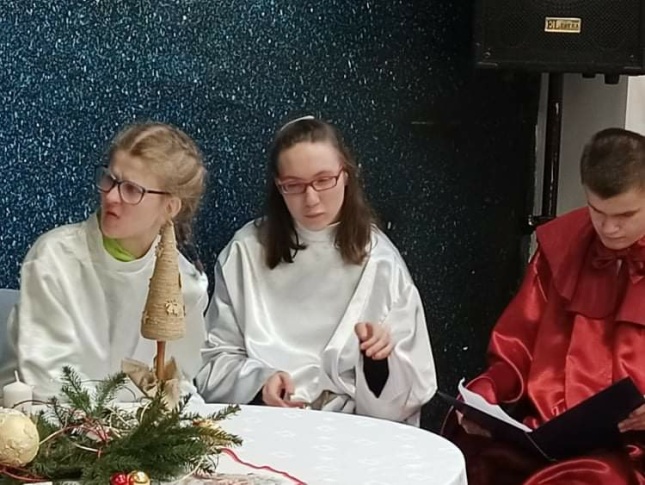 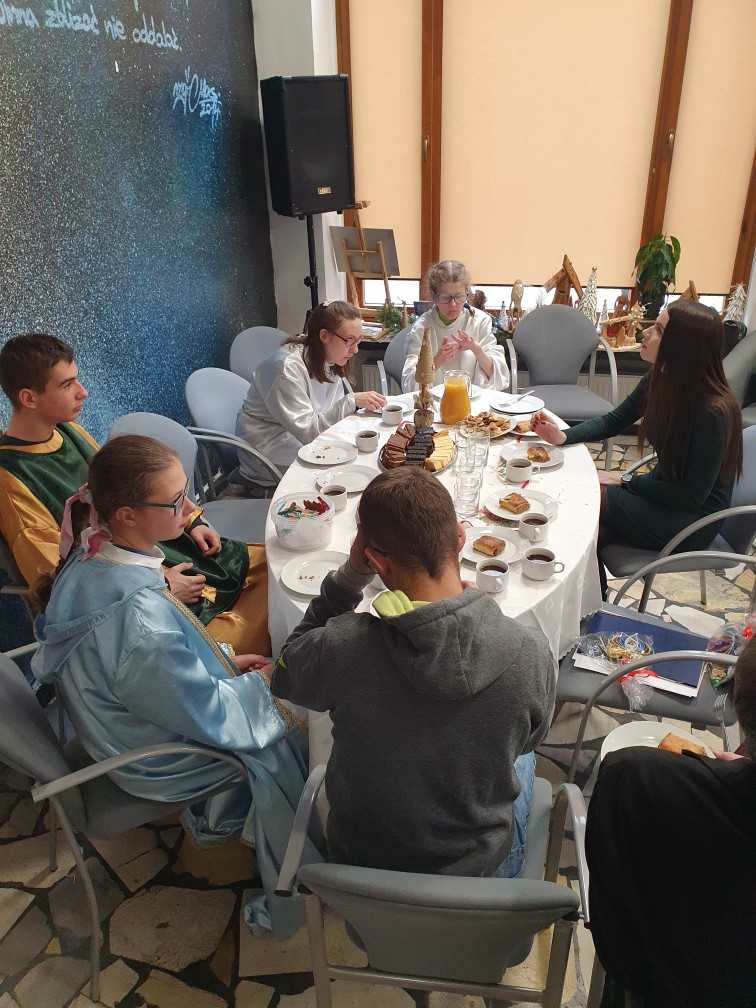 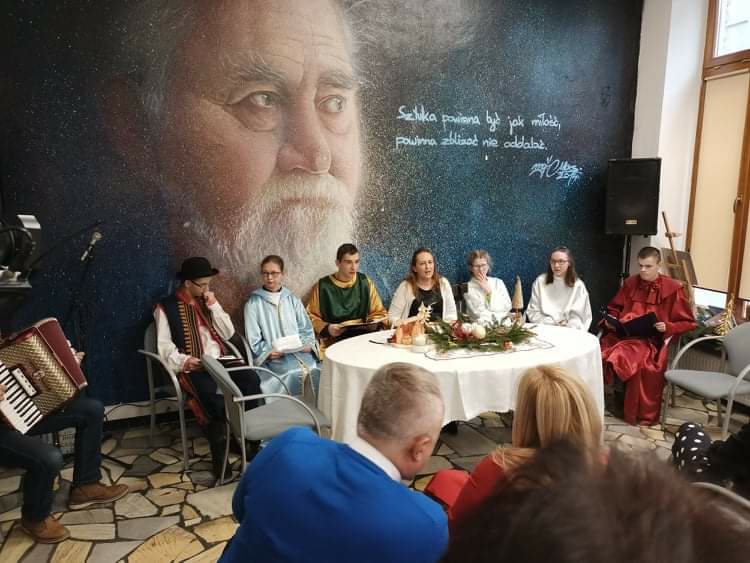 Razem na Święta
- występ w jasełkach w Centrum Sądeckiego Seniora.
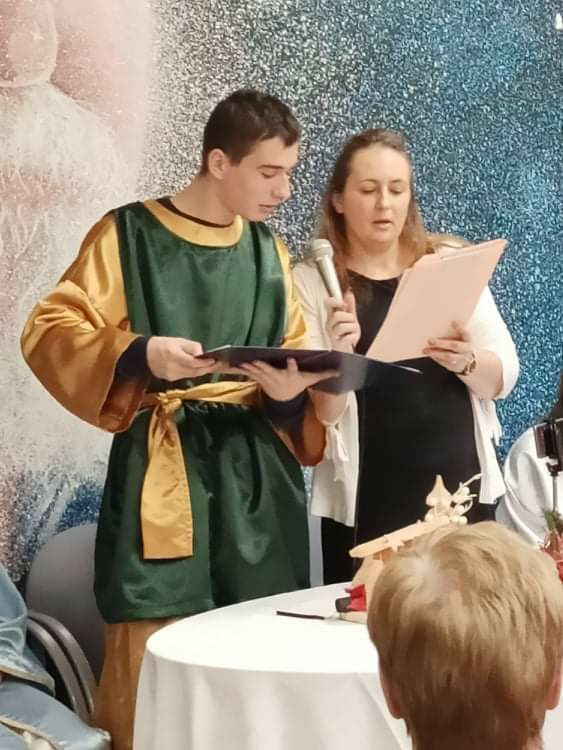 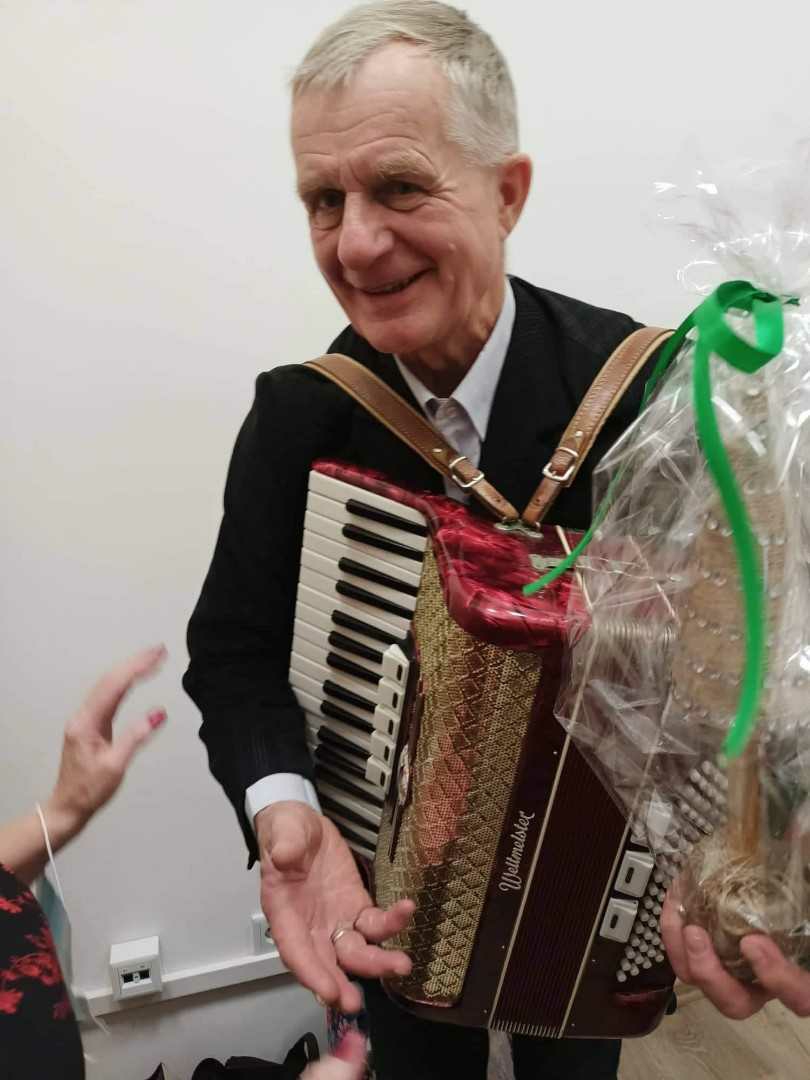 Razem na Święta
- występ w jasełkach w Centrum Sądeckiego Seniora.
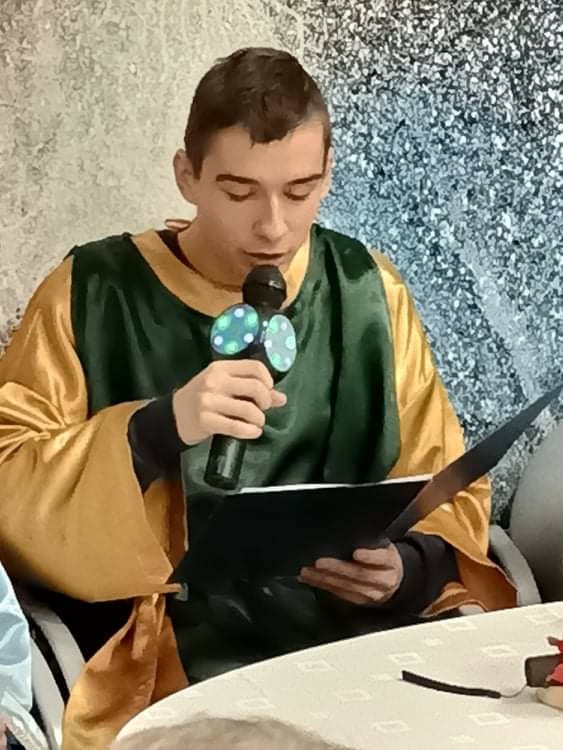 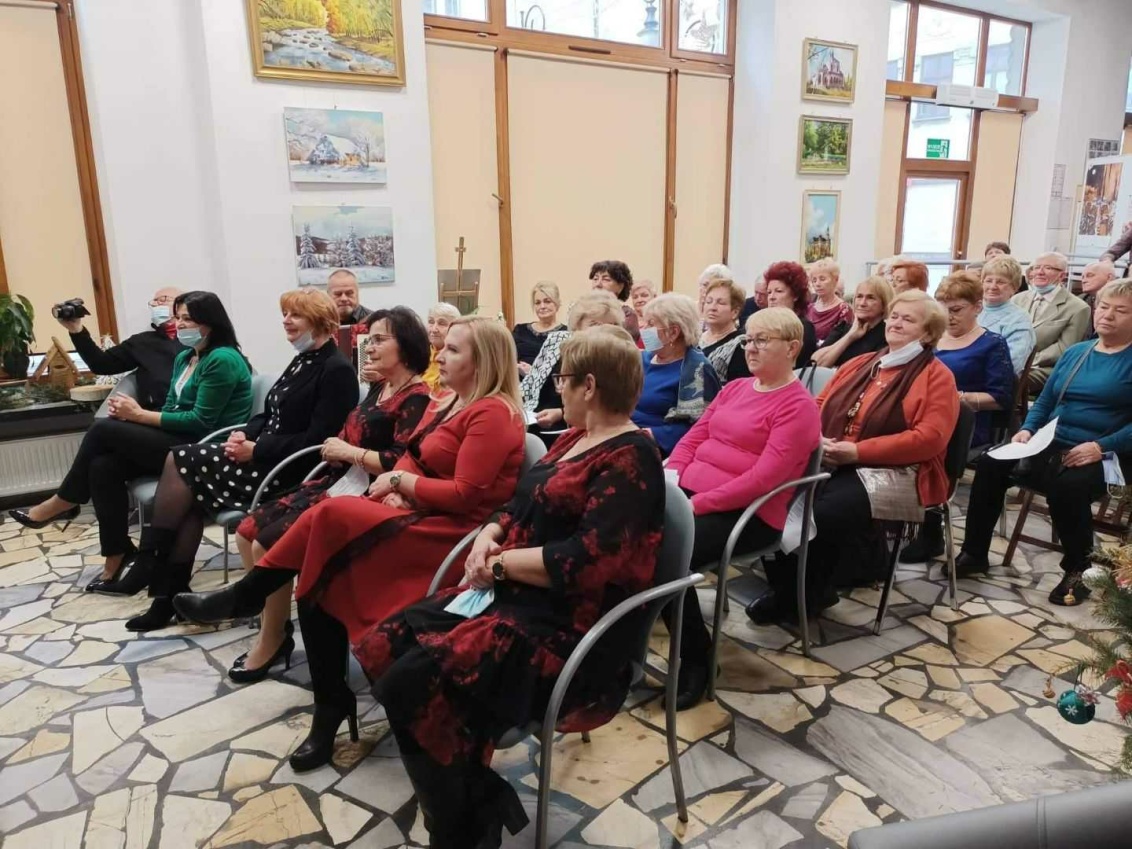 #RazemNaŚwięta
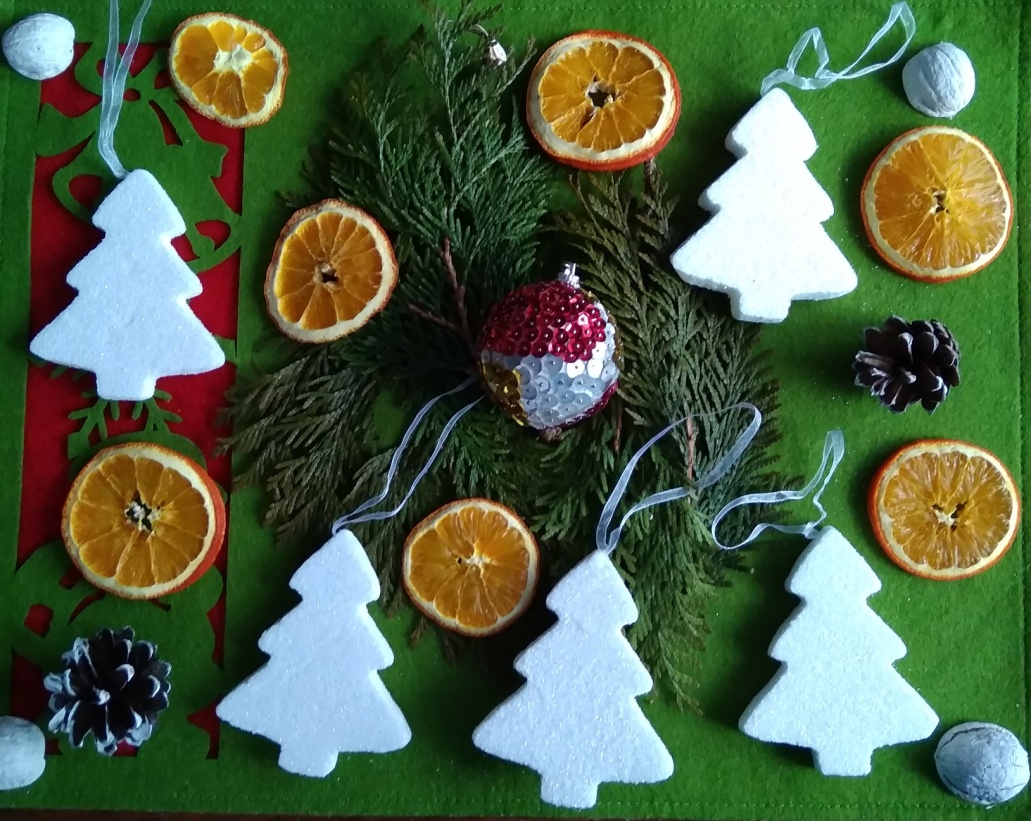 Zdrowych i pogodnych Świąt Bożego Narodzenia
oraz 
szczęśliwego Nowego Roku 2022

życzą

uczniowie, wolontariusze 
i opiekunowie  Samorządu Uczniowskiego 
i szkolnego wolontariatu
Zespołu Szkół nr 5 – Specjalnych w Nowym Sączu